Computing and Global Health
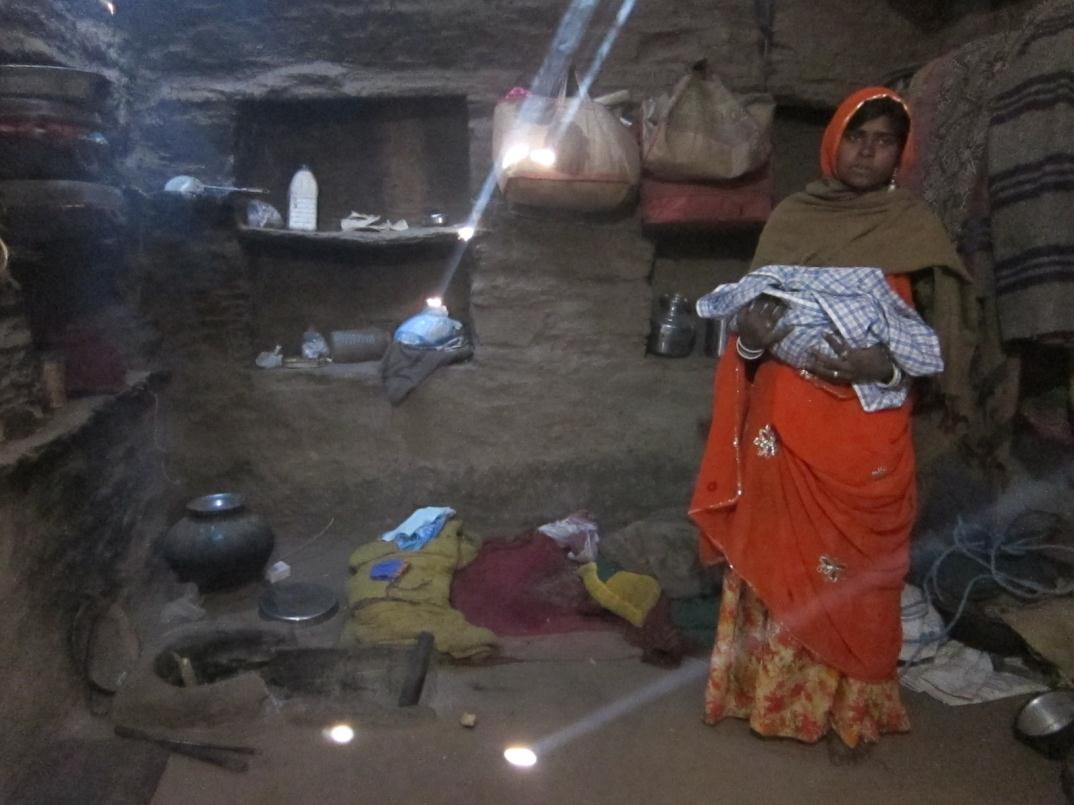 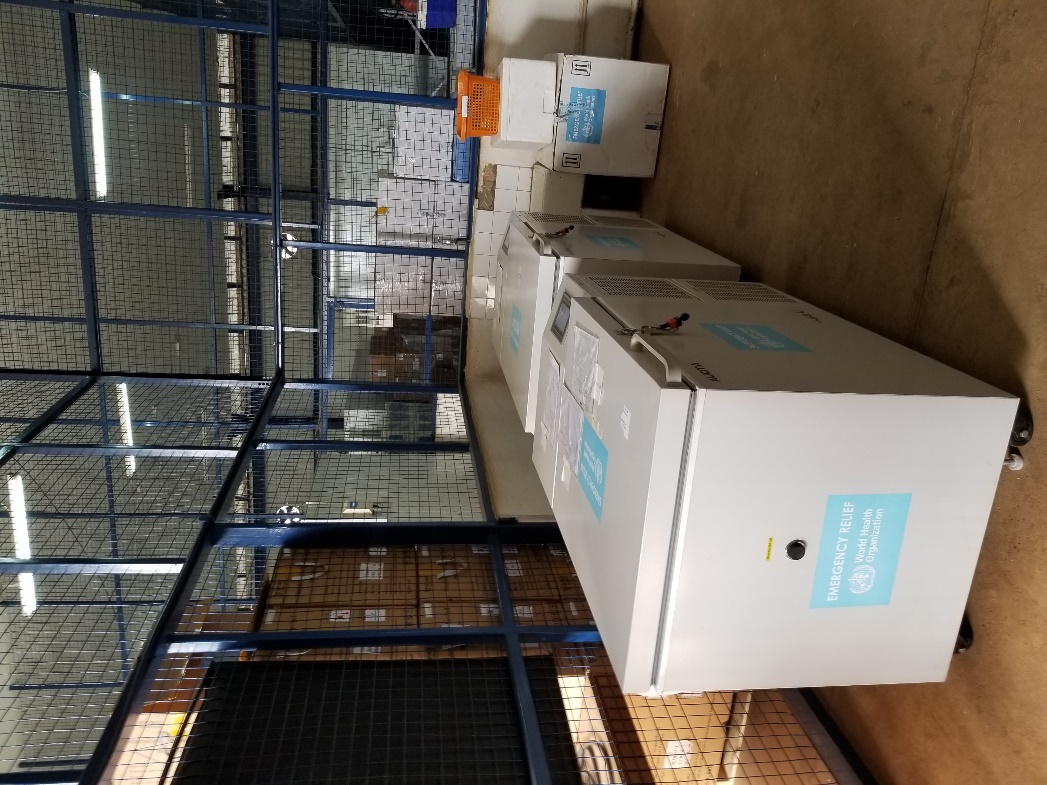 CSE 482b
ICTD Capstone, April 17, 2023
Richard Anderson
4/17/2023
CSEP 482B,  ICTD Capstone
1
Today
Global Health Overview
Burden of Disease
Health Care Systems
Global Organizations and Funding
Computing and Global Health Projects
Mobile Wellness Toolkit Project
Mobile Midwife Platform
Projecting Health
mPneumonia
Cold Chain Equipment Inventories
mWach
Uganda CCIS
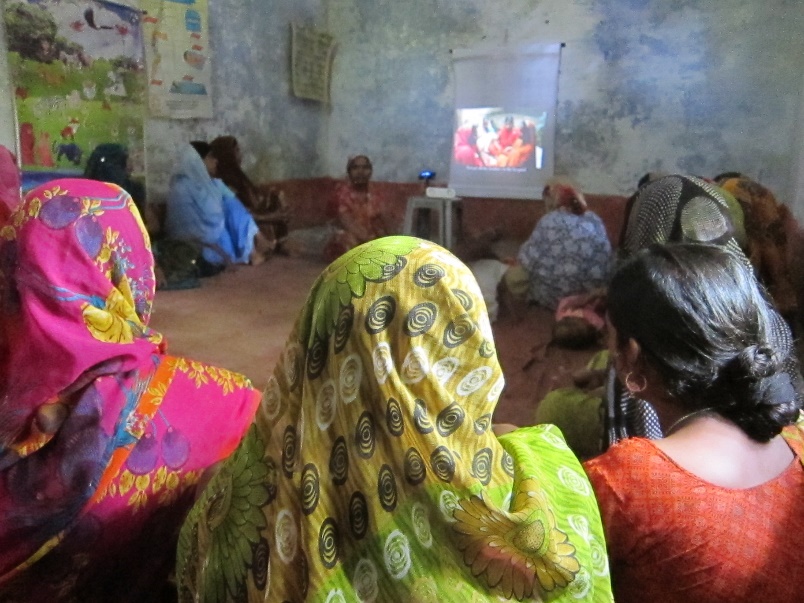 4/17/2023
CSEP 482B,  ICTD Capstone
2
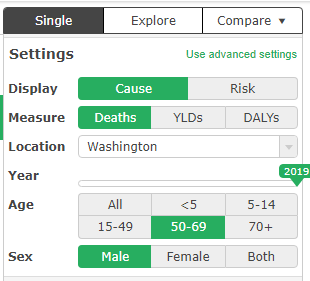 Global Burden of Disease
We are all human – so subject to the same frailties
However, the burdens of disease vary dramatically
IHME Global Burden of Disease
GBD Compare
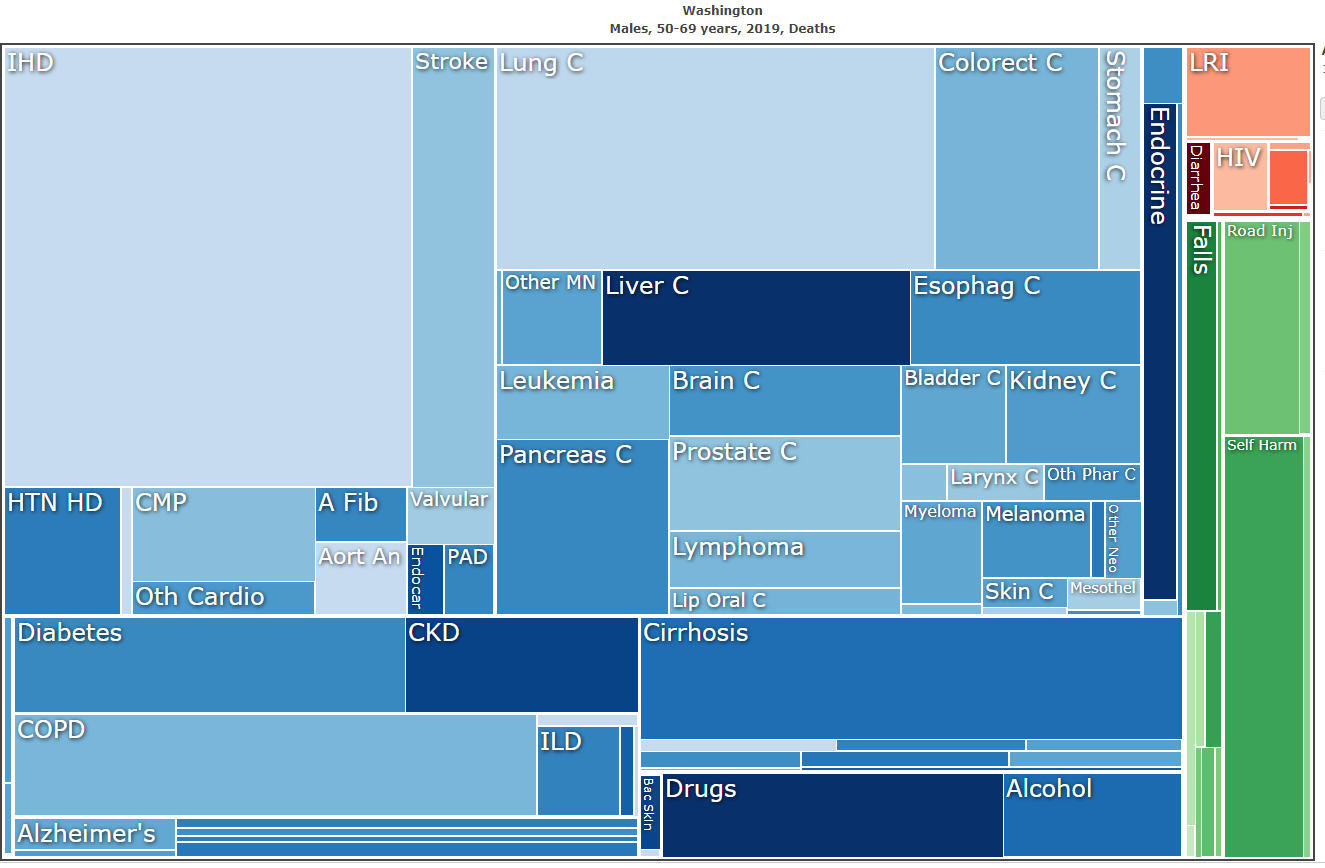 4/17/2023
CSEP 482B,  ICTD Capstone
3
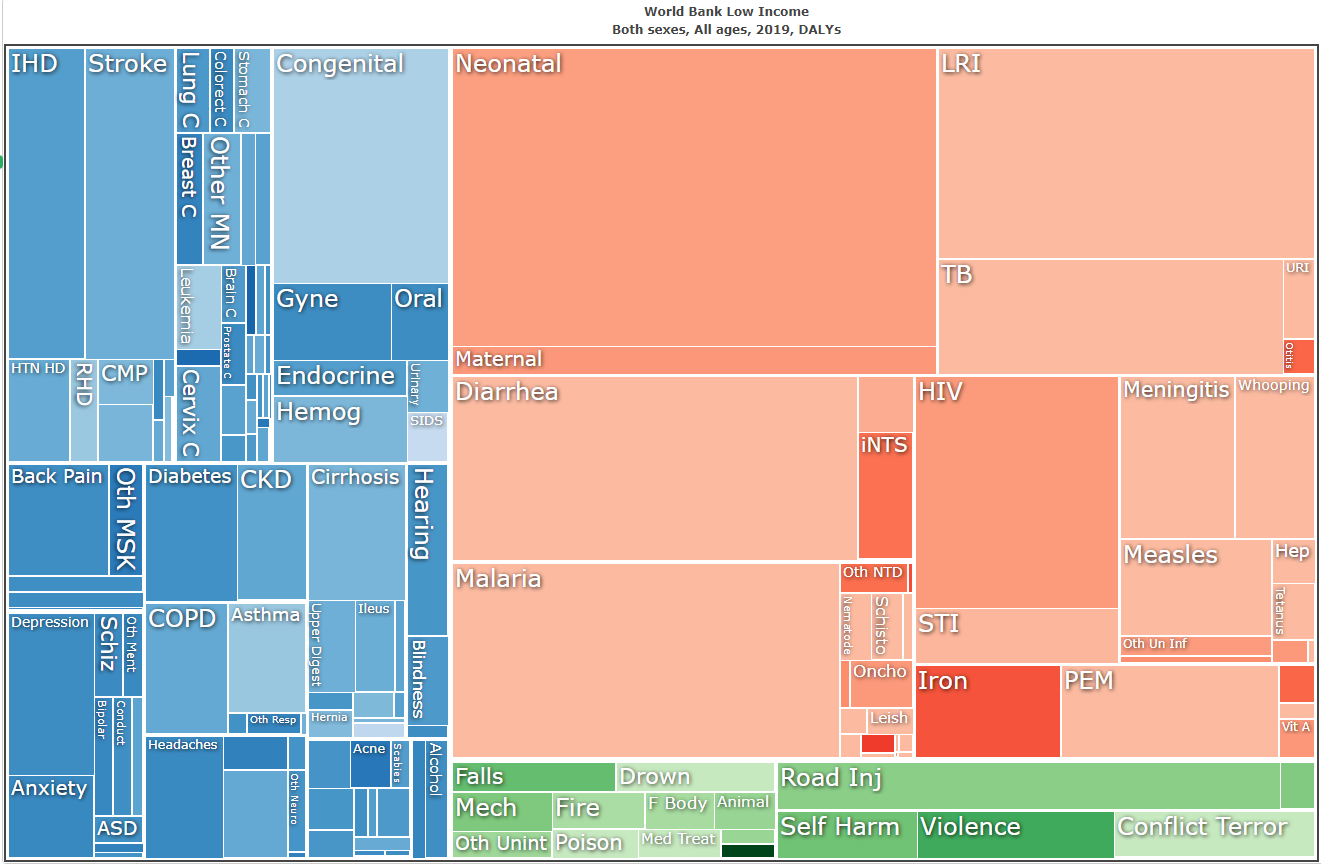 4/17/2023
CSEP 482B,  ICTD Capstone
4
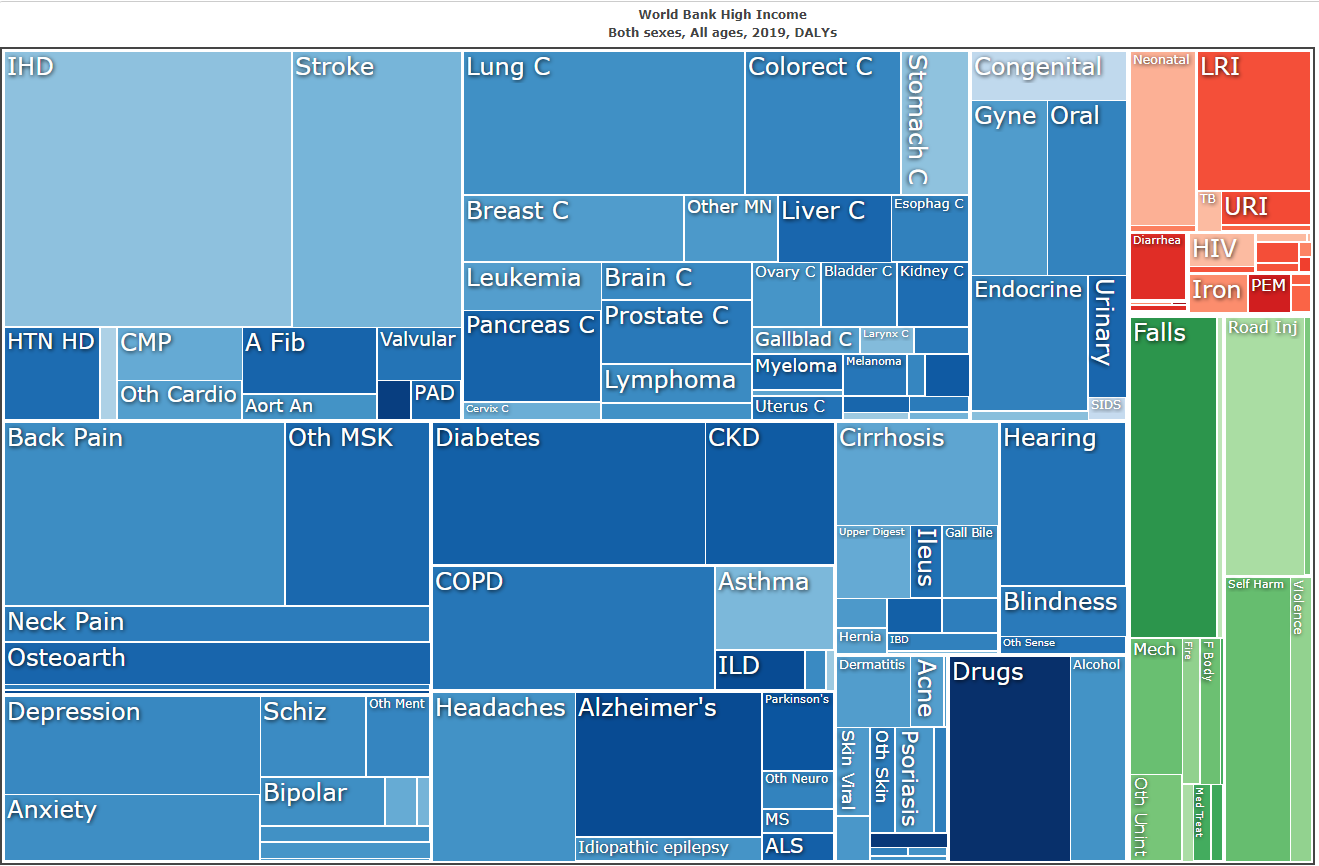 4/17/2023
CSEP 482B,  ICTD Capstone
5
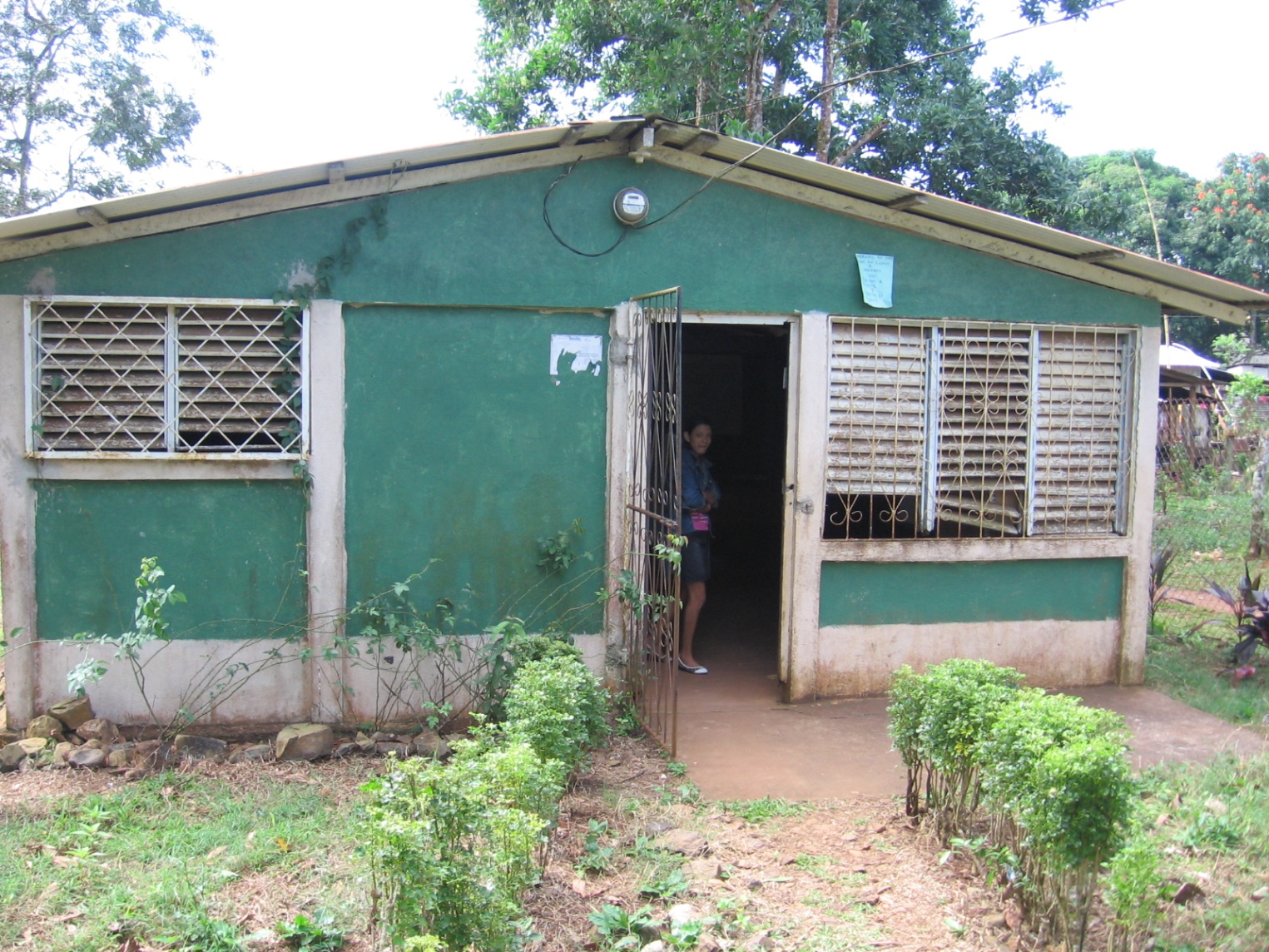 Health Care Systems in LMICs
Public and Private Health Care
Hierarchy of facilities
Major Hospitals,  District Hospitals,  Health Centers,  Health Posts
Under resourced
Limited equipment and supplies
Lack of trained people in rural areas
Limited governmental financial support
Ministry of Health controls policy
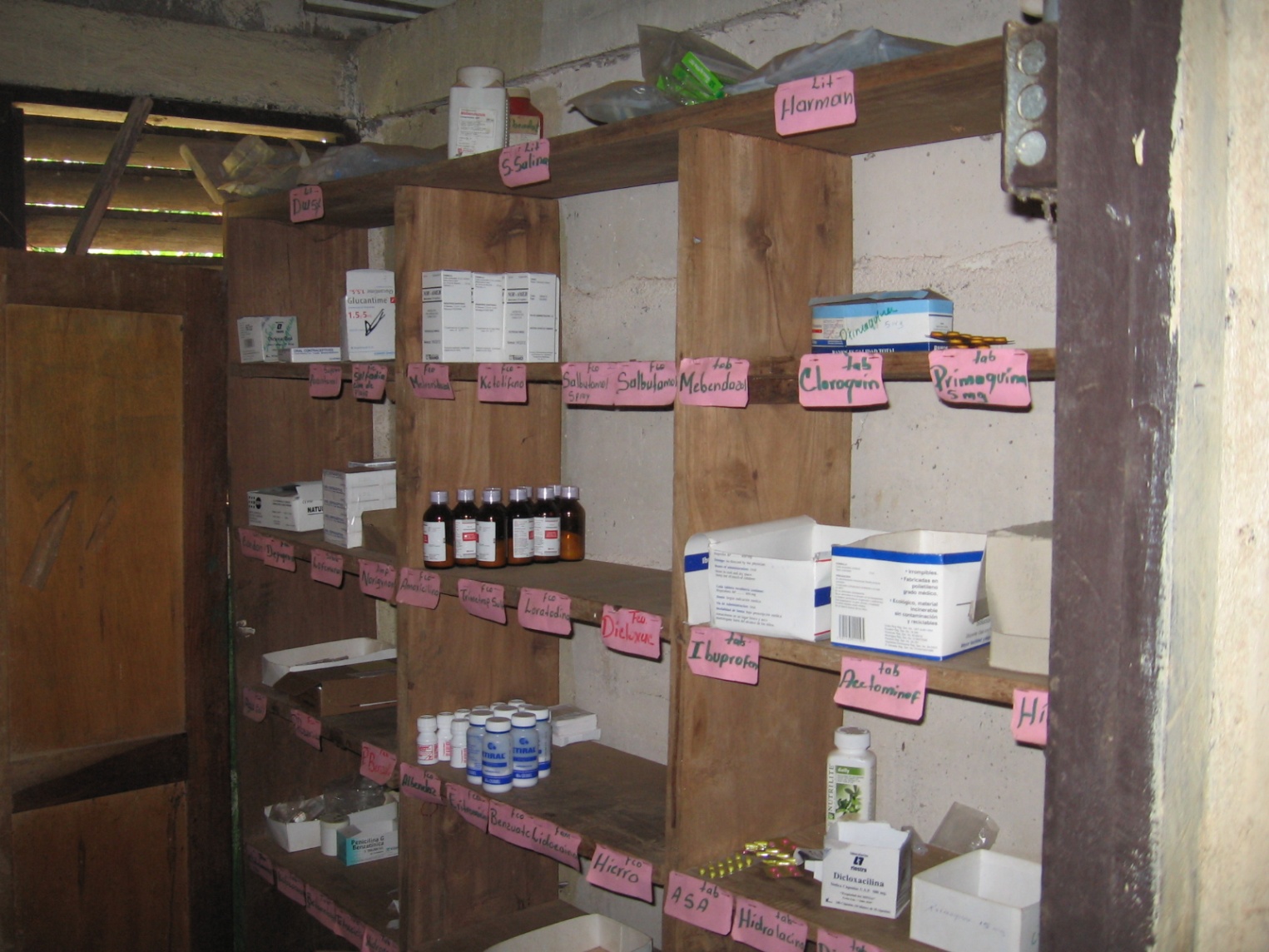 4/17/2023
CSEP 482B,  ICTD Capstone
6
Global Organizations and Funding
Global stake holders
Unicef,   GAVI,  WHO
National Donors
USAID,   PEPFAR, CDC,  GDZ,  DFID,  Norad, JICA, . . .
Private Donors
BMGF,  Clinton Foundation, . . .
Broad mix of implementing organization
Funding streams determine priorities
Focus on particular diseases
4/17/2023
CSEP 482B,  ICTD Capstone
7
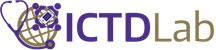 UW ICTD Lab Projects
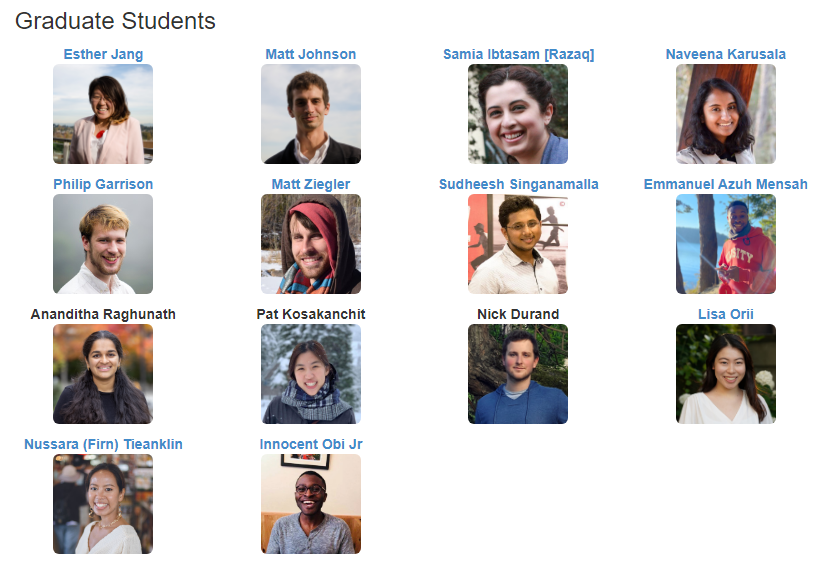 Research group founded by Richard Anderson and Gaetano Borriello
Kurtis Heimerl joined in 2015,   June Lukuyu in ECE is an Affiliate
4/17/2023
CSEP 482B,  ICTD Capstone
8
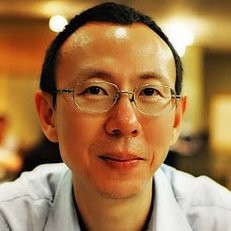 Digital StudyHall
Video based education using Tutored Video Instruction model
Idea was to use mediated video presentation
Benefit of expert content,  mediation,  and peer discussion
Project was conceived by Randy Wang,  a Princeton University professor who left the university to establish the project in Lucknow India
Goal was to provide educational content to rural Indian schools which often lacked qualified teachers
Model – teachers in the schools would “co-teach” with a video lesson filled in a different school
UW Faculty involvement: Richard Anderson, Tom Anderson, Arvind Krishnamurthy, and Kurtis Heimerl (as a student)
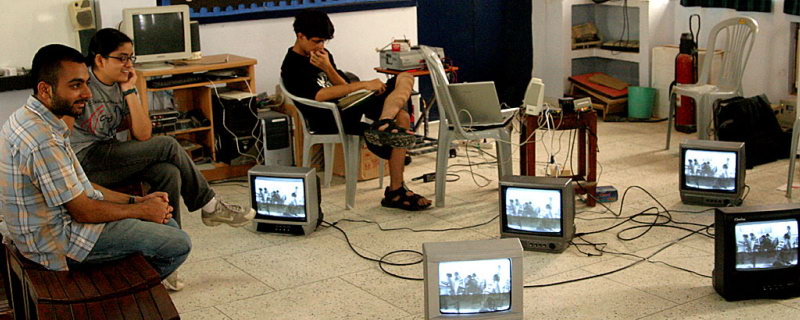 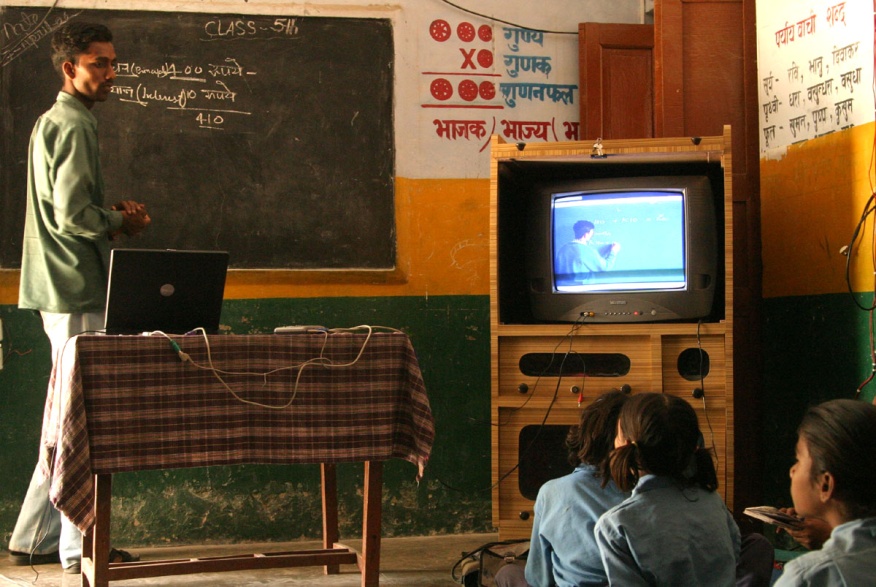 4/17/2023
CSEP 482B,  ICTD Capstone
9
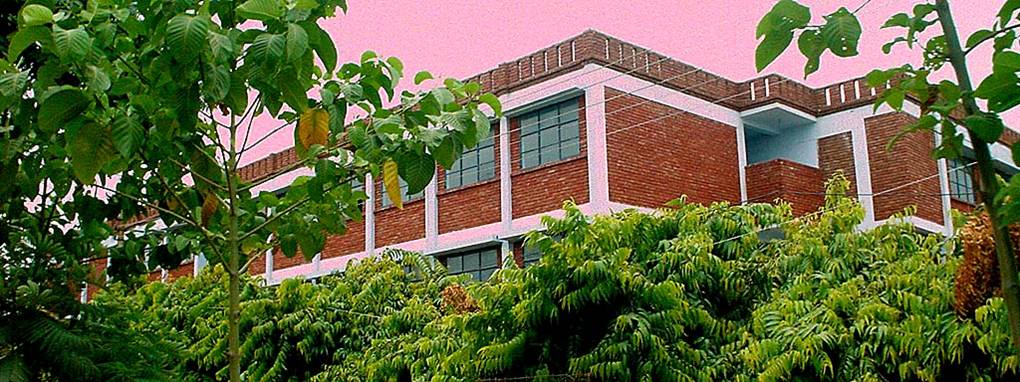 Digital StudyHall
Project was initially technology focused
Viewed as a networking project for distributing content
Secondary project was developing low cost display mechanisms
Education was viewed as the “Application Domain” for the technology
Randy Wang was employed at Microsoft Research India
Spin off project (by Rikin Gandhi) on agricultural education: Digital Green
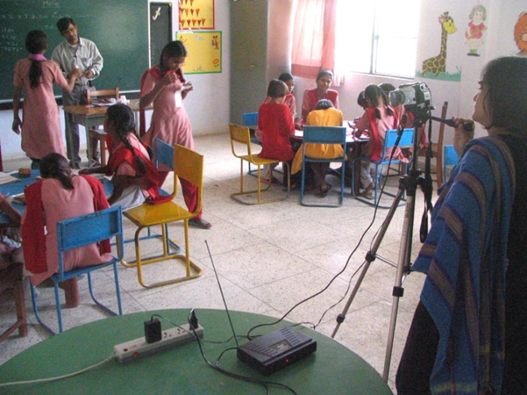 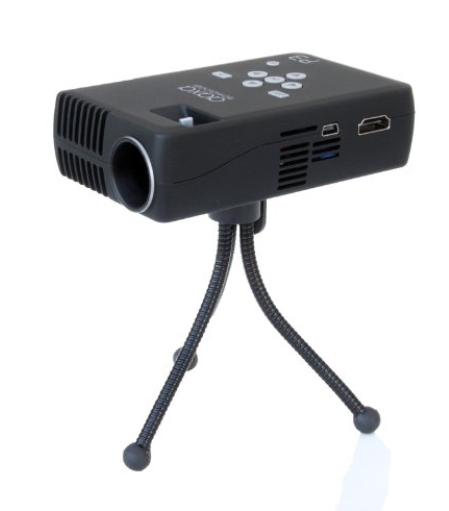 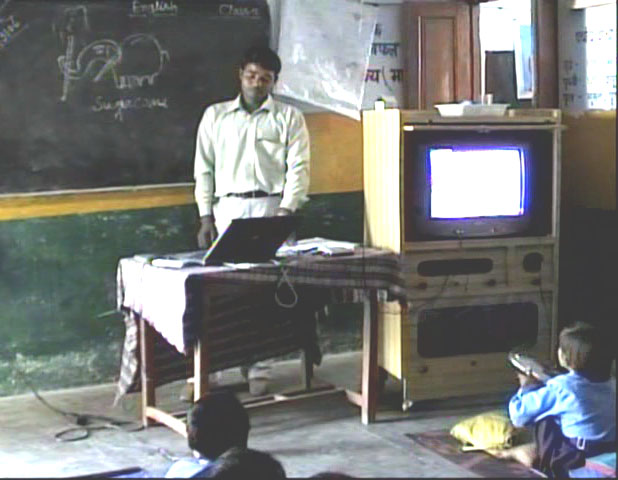 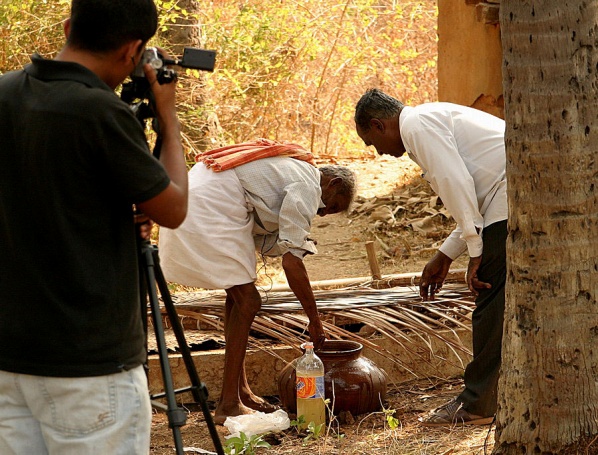 4/17/2023
CSEP 482B,  ICTD Capstone
10
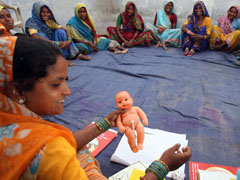 Digital Public Health -> Projecting Health
Application of Digital StudyHall/Digital Green ideas to Public Health
Led by University of Washington and PATH in Uttar Pradesh India
Most similar to Digital Green in technology approach
Video topics had standard messaging based on official guidelines
Far more concerns about getting messaging correct
Implemented community advisory board 
Deployment approach
Use by ASHAs (Community Health Workers) leading Mothers’ groups
Local NGO to manage deployment
Social media technology has changed since project wrapped up
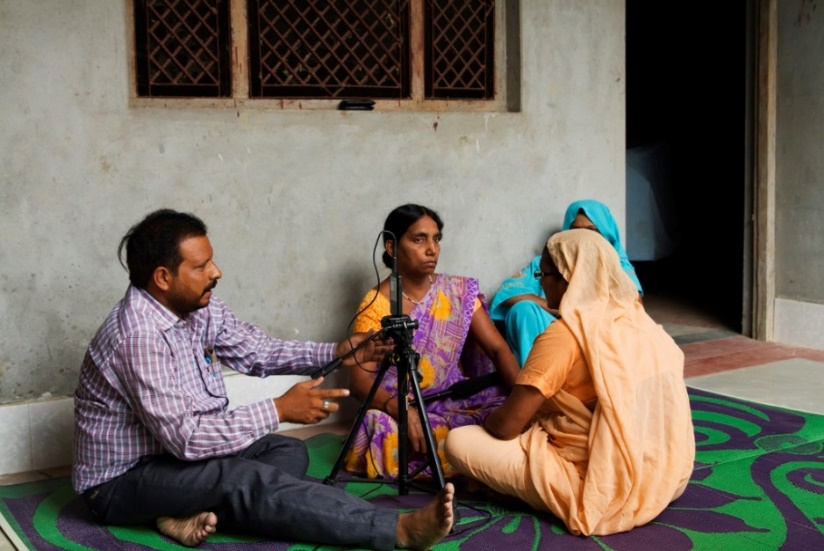 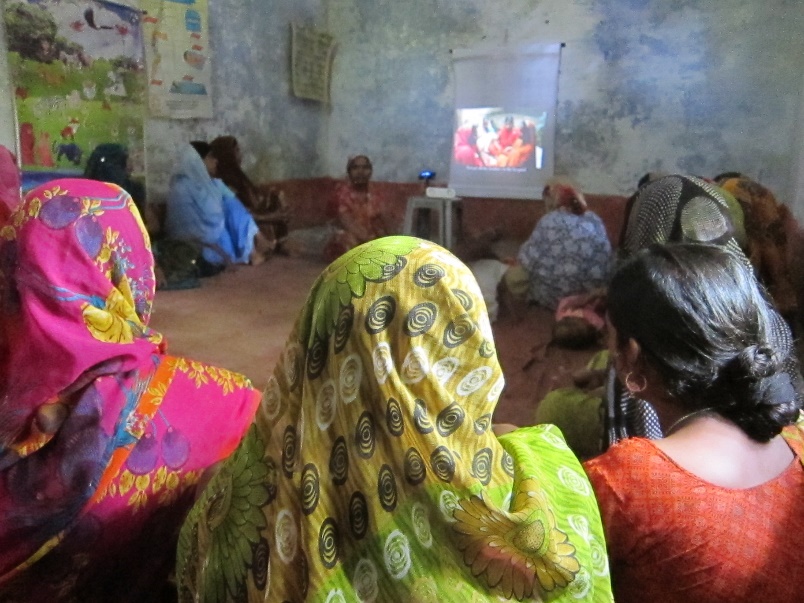 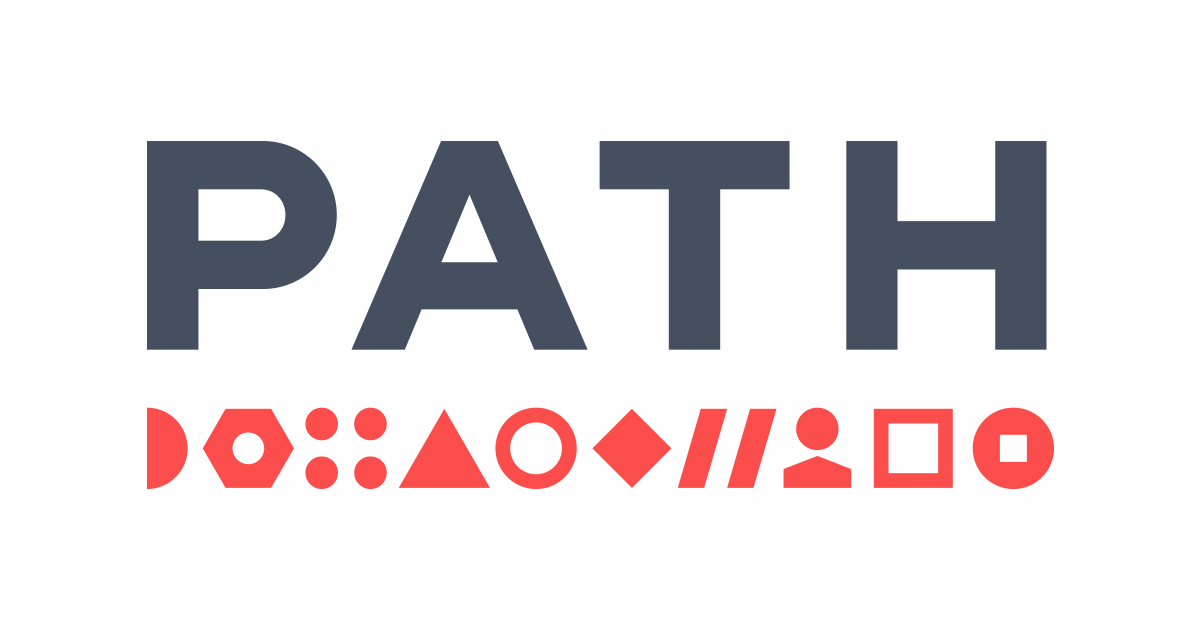 4/17/2023
CSEP 482B,  ICTD Capstone
11
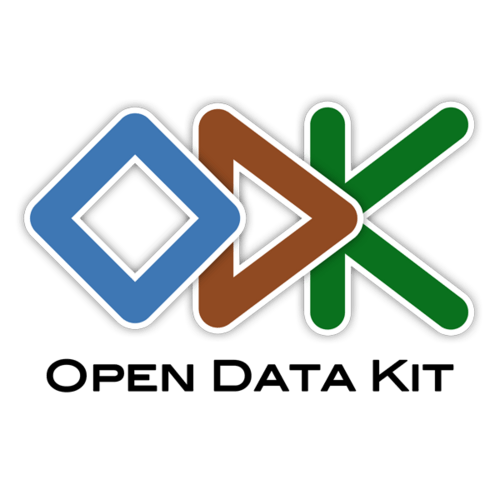 Open Data Kit
Problem:   Digital data collection in poorly connected environments
2007 Technologies:  
Personal Digital Assistants (PDAs)
Feature Phones
Forms based data collection
Enter data based on individual forms
Forms end up as records in a database
Example:  tracking Malaria outbreak in remote villages
Initially University of Washington project,  now a widely used system under a number of different brandings
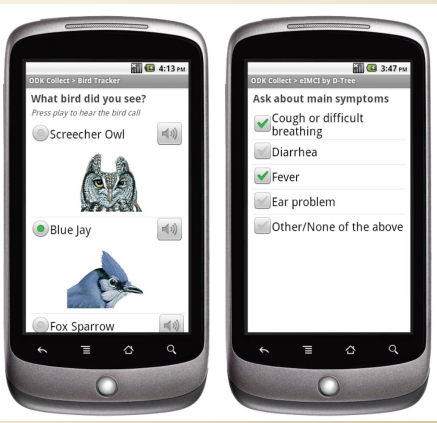 4/17/2023
CSEP 482B,  ICTD Capstone
12
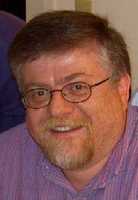 Open Data Kit History
Brainchild of Gaetano Borriello
“Let’s do data collection with Smart Phones in developing countries”
Use of Android Platform
In 2008-2010 there was great skepticism that smart phones would be a feasible device for global work
Initial development by UW PhD students
Open Data Kit:  Suite of tools for data collection
Spun out from UW as independent projects
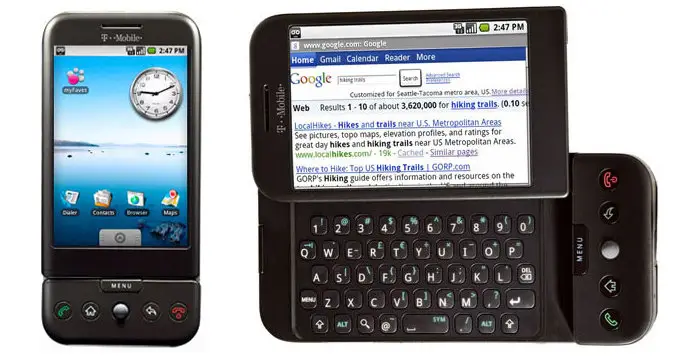 4/17/2023
CSEP 482B,  ICTD Capstone
13
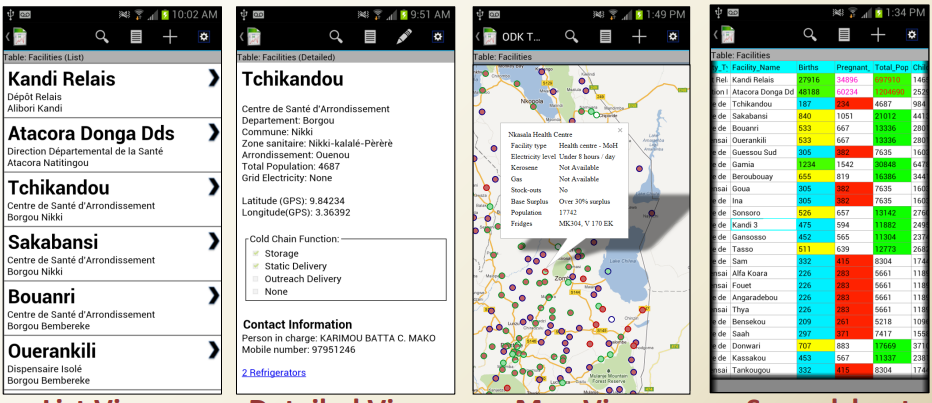 ODK Lessons
Successful bet on future technologies
Reliance on consumer technology
“Market fit” – addressed an important global development use case
Identified different roles in the digital data collection
Deployment architect – manage data collection and forms design, but not systems programming
Enabled organizations with “moderate” technical capacity to manage data collection
Open source allowed multiple organizations to build on platform including commercial organizations
4/17/2023
CSEP 482B,  ICTD Capstone
14
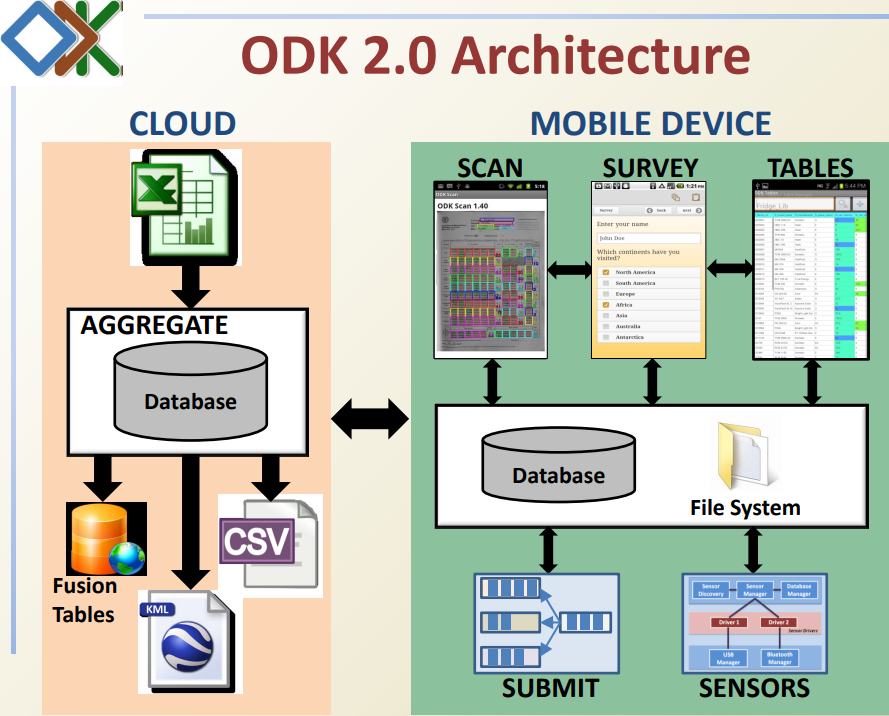 ODK 2 aka ODK-X
ODK 1 – Submission of forms based information from Android Device to Server
ODK 2 – Data management platform with database on both Android Device and Server
Row based synchronization in online/offline environment
Substantial generalization of ODK 1
Platform for research projects
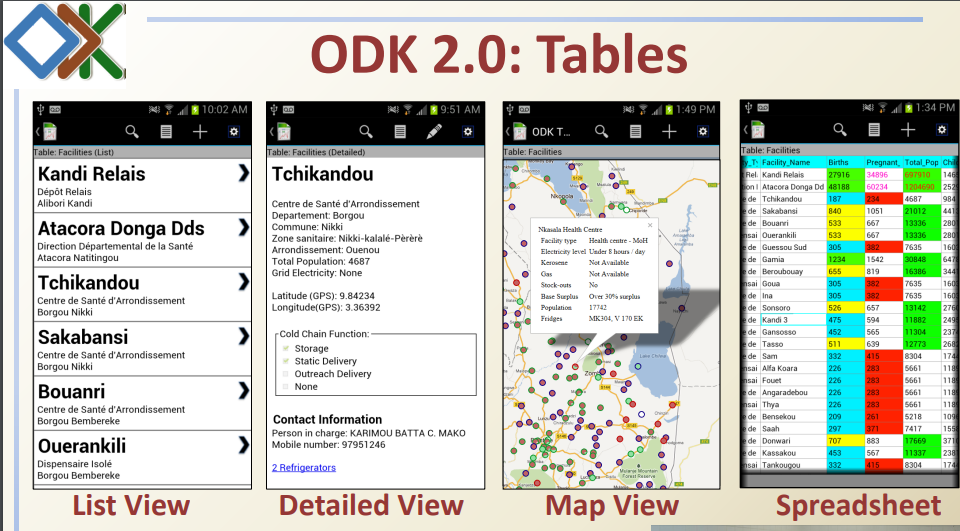 4/17/2023
CSEP 482B,  ICTD Capstone
15
Mobile Wellness Toolkit Project
How do we make low cost consumer technologies available to organizations who implement health and wellness programs?
National Science Foundation project
Partnership between University of Washington and PATH
University of Washington 
Richard Anderson,  CSE
Gaetano Borriello,  CSE
Beth Kolko,  HCDE
PostDocs: Brian DeRenzi,  Neha Kumar
PATH
David Lubinski, Kiersten Israel-Ballard, Noah Perin
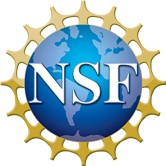 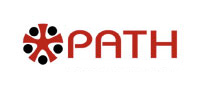 4/17/2023
CSEP 482B,  ICTD Capstone
16
ODK Sensors
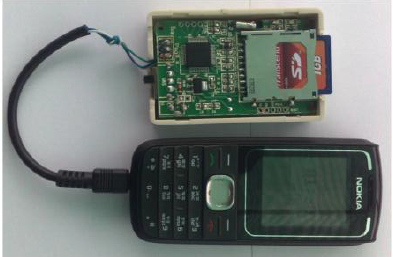 Framework for integrating sensors into an ODK2 Application
FoneAstra – sensor bridge for mobile phones
Initially basic phones, but later android phones
Temperature Monitoring for Vaccine Refrigerators
Temperature Monitoring for low cost breast milk pasteurization
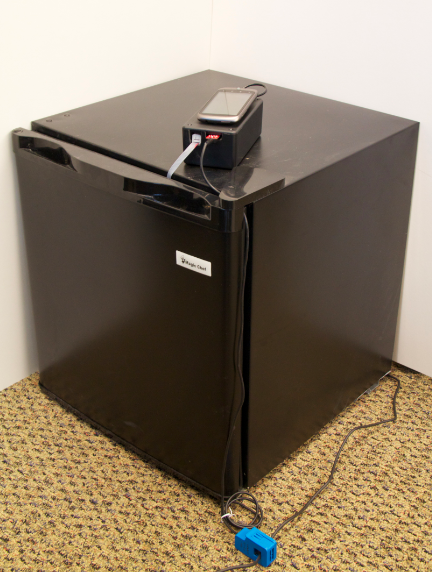 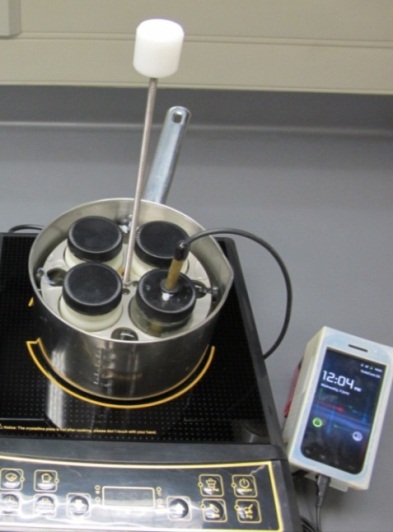 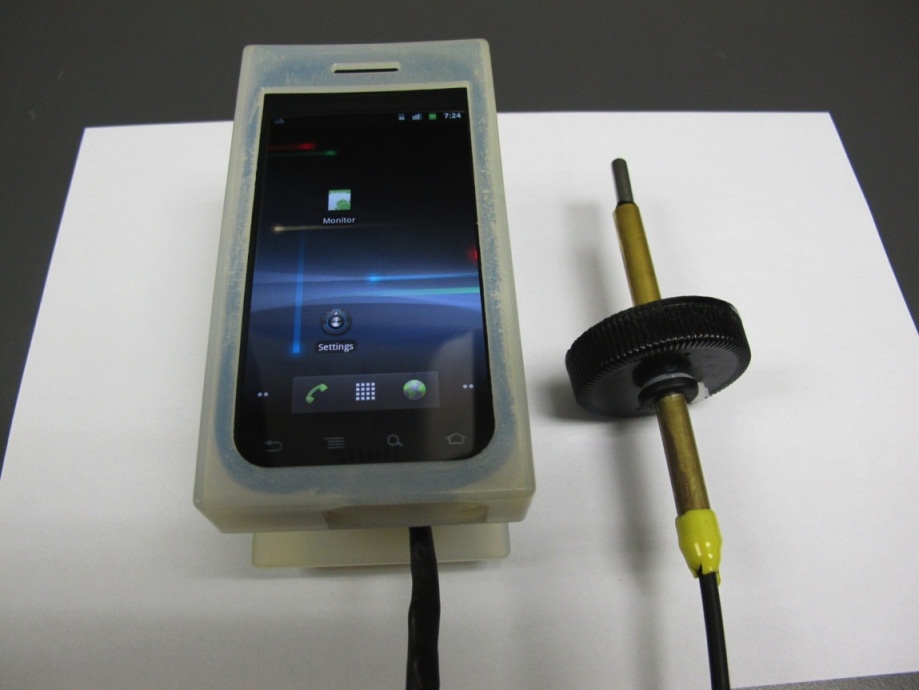 4/17/2023
CSEP 482B,  ICTD Capstone
17
mPneumonia
Pulse Oximetry for detection of childhood pneumonia
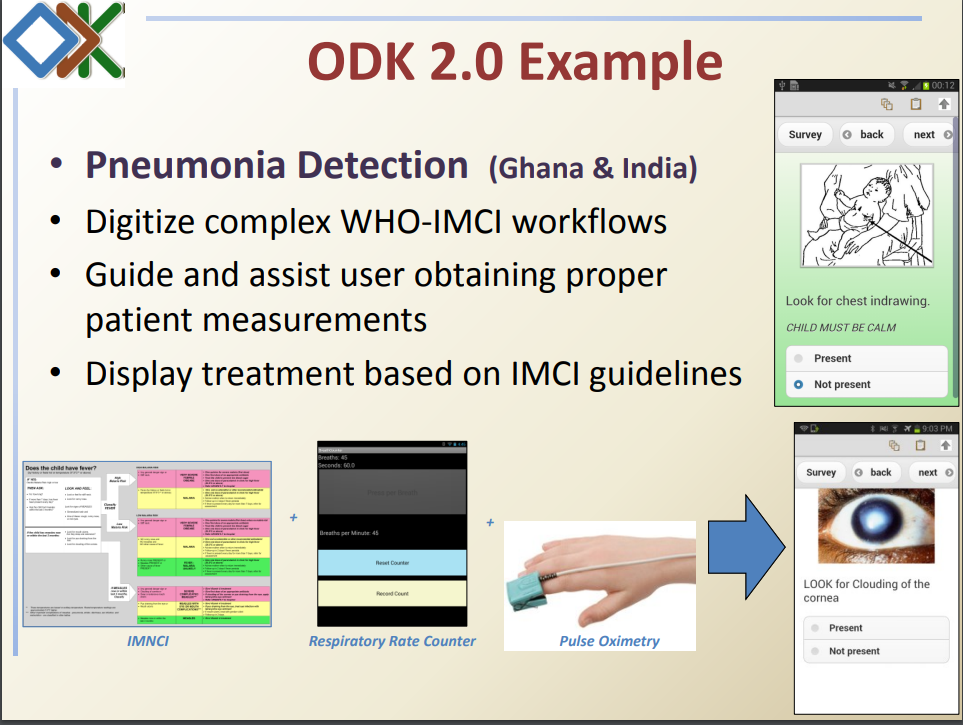 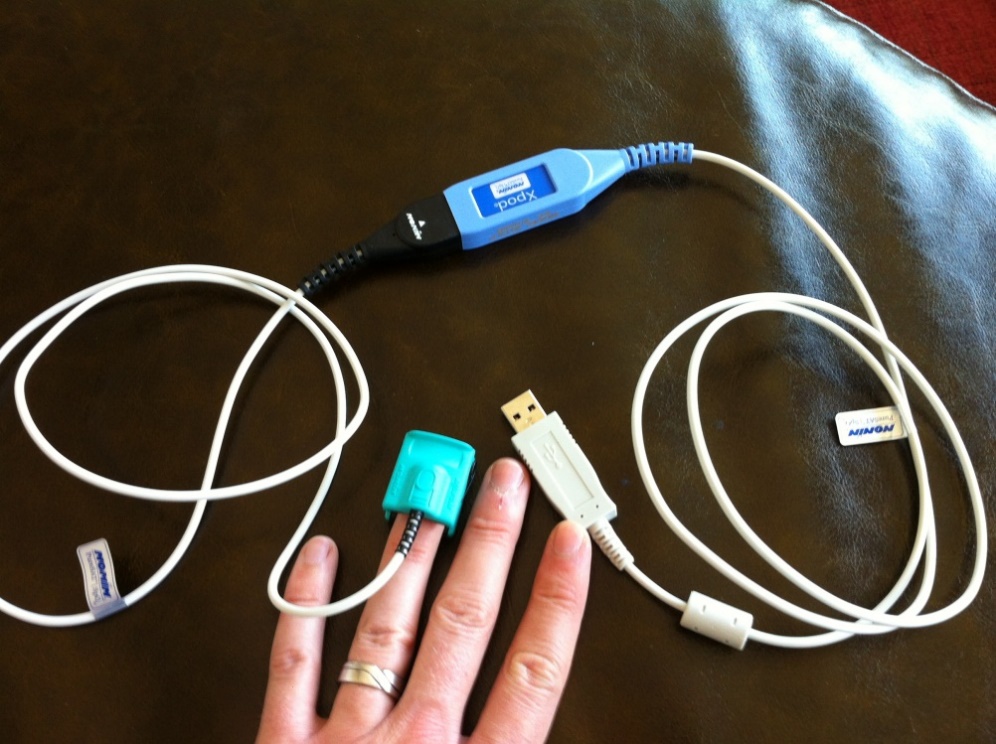 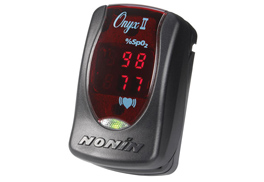 4/17/2023
CSEP 482B,  ICTD Capstone
18
Job Aids:  Smartphone Apps for health workers
4/17/2023
CSEP 482B,  ICTD Capstone
19
Point of care diagnostics
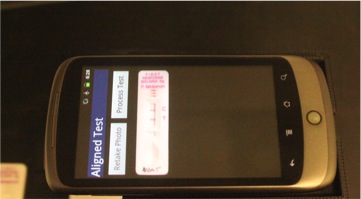 Rapid diagnostic tests (RDTs) quickly test for conditions based on blood/urine sample
Supportive tools to aid health workers with the administration and interpretation of these tests.
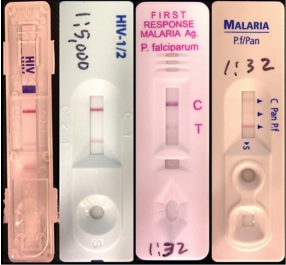 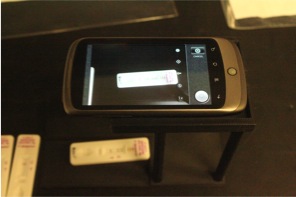 4/17/2023
CSEP 482B,  ICTD Capstone
20
Mobile Midwife Platform
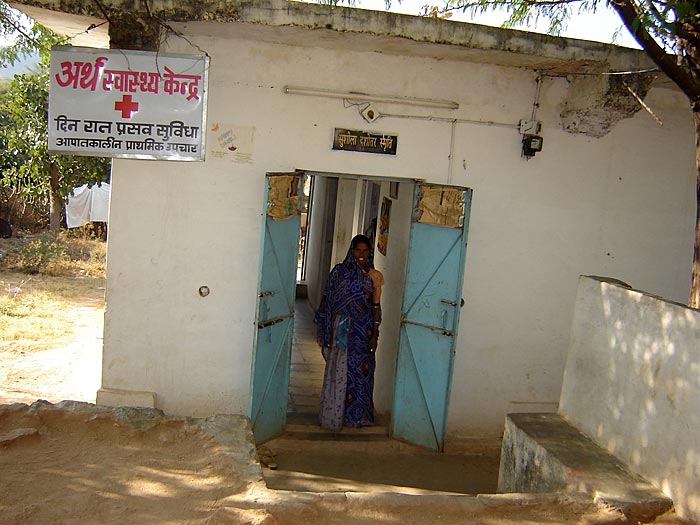 Mobile data collection to support PNC visits
Data collection
Protocol support
Open Data Kit application
Android phones deployed with nurse midwives
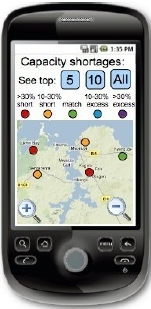 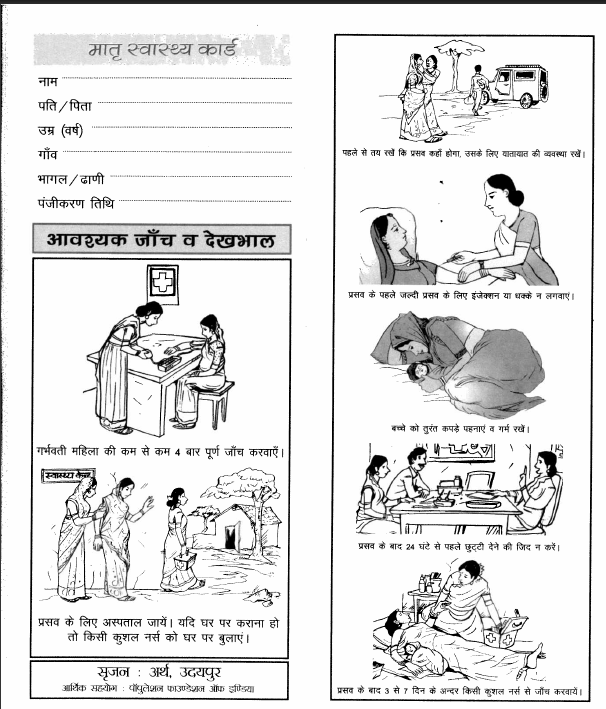 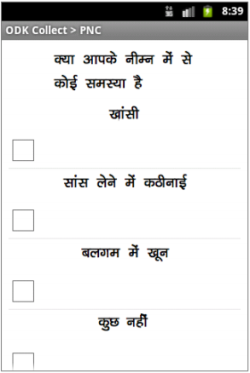 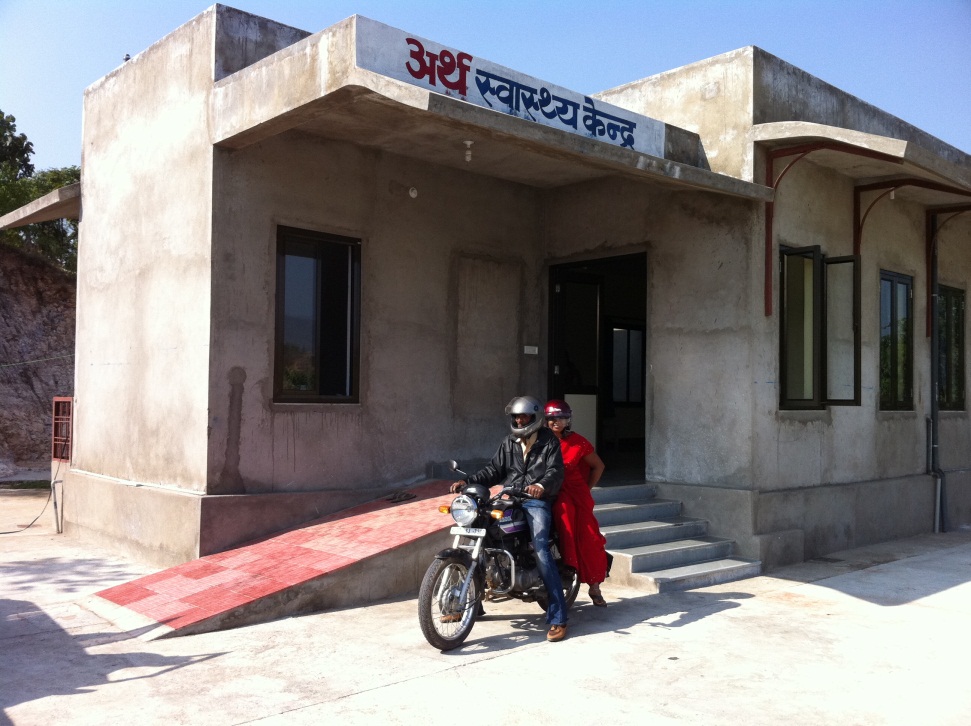 4/17/2023
CSEP 482B,  ICTD Capstone
21
Mobile Videos in MMP
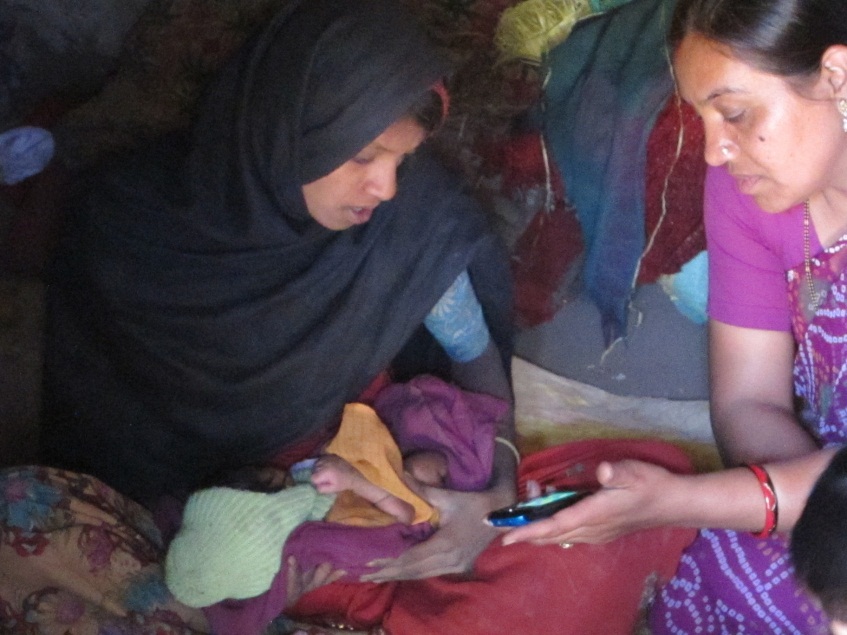 The use of video is feasible in PNC visits 
The PNC environment is complicated 
Patient education occurs throughout visits with various levels of effort
Multiple settings and participants
Authority and trust
Nurses viewed video as being authoritative and enhancing their communication
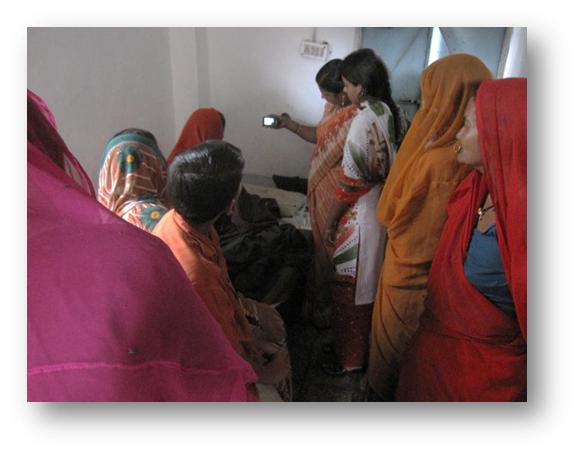 4/17/2023
CSEP 482B,  ICTD Capstone
22
mWACH
Study with Dept of Global Health
SMS Reminders to Pregnant Women in Kenya
Target basic mobile phone users
Innovation was two-way SMS
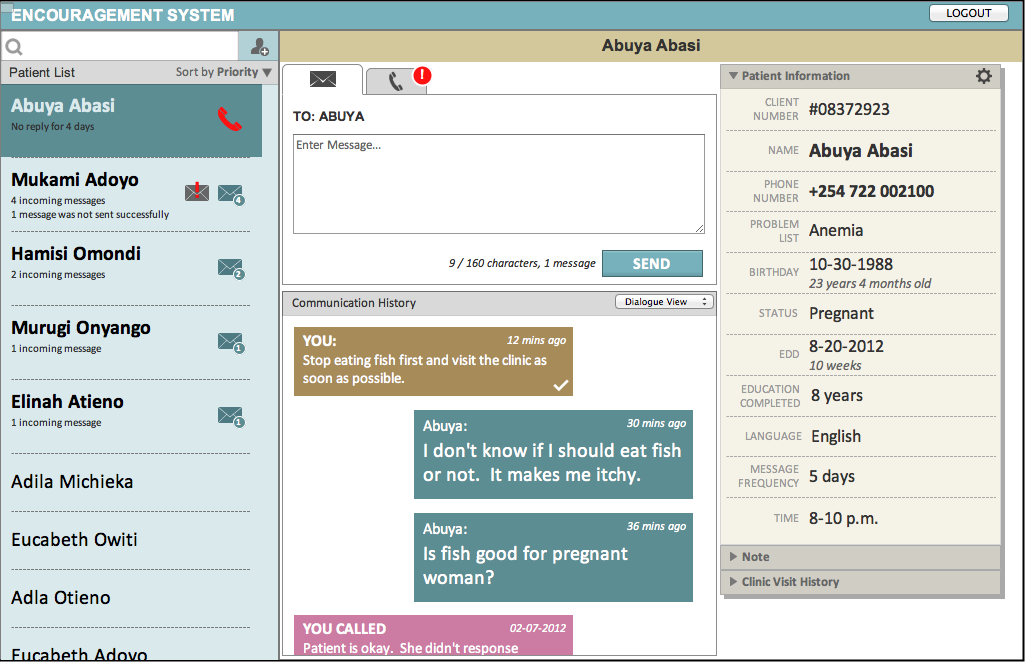 4/17/2023
CSEP 482B,  ICTD Capstone
23
Cold Chain Equipment Inventories
Vaccine Cold Chain: National Storage of Vaccines from import to delivery
Critical for management of national vaccine programs
Expanded Program of Immunization had dramatic impact on reducing childhood deaths
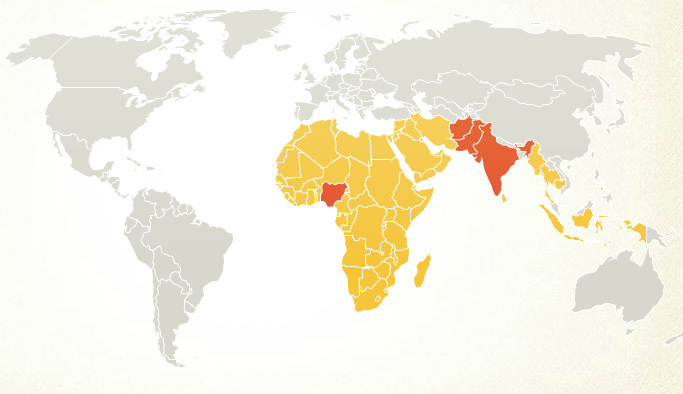 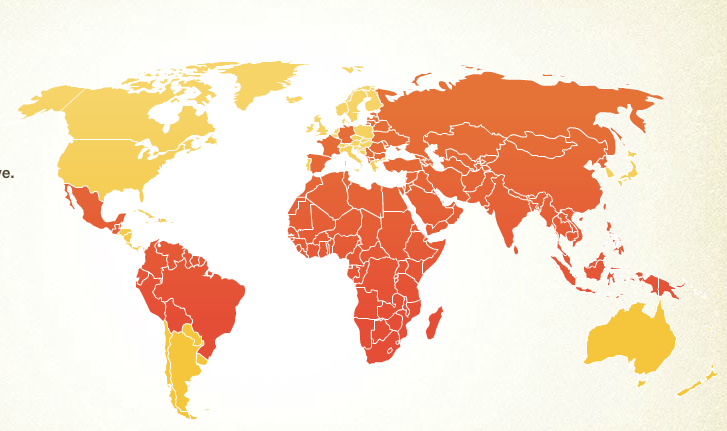 Polio 2008
Polio 1990
4/17/2023
CSEP 482B,  ICTD Capstone
24
Vaccine Cold Chain Structure
Vaccine Manufacturers
National Vaccine Store
Regional Store
Regional Store
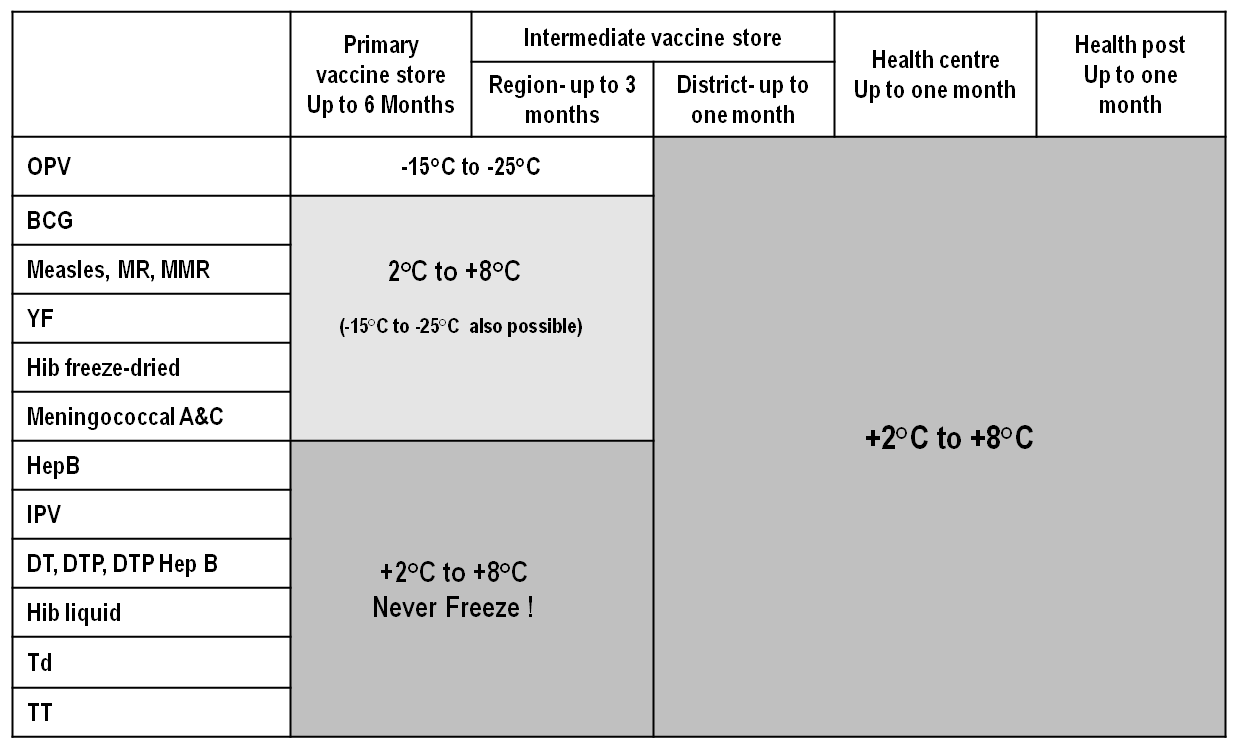 District Store
District Store
District Store
District Store
Health Center
Health Post
Health Post
Health Post
4/17/2023
CSEP 482B,  ICTD Capstone
25
Cold Chain
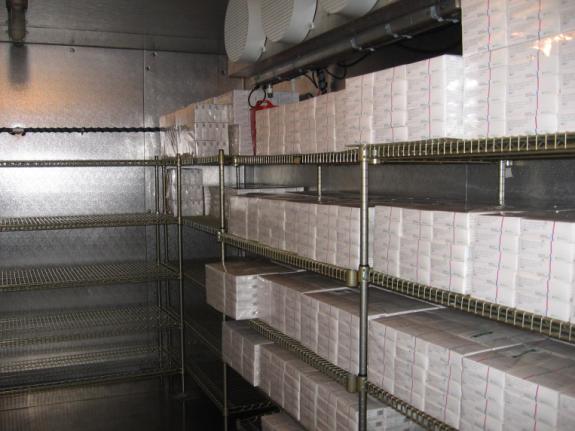 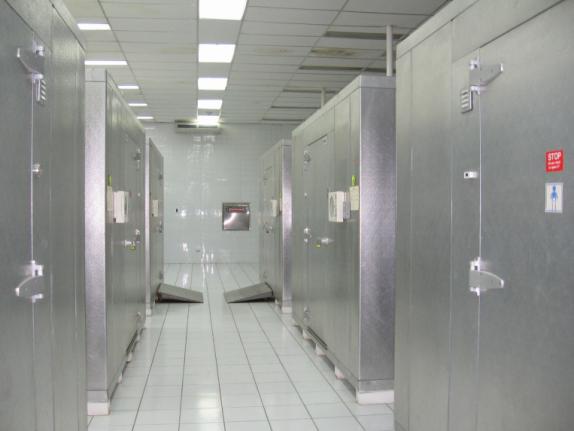 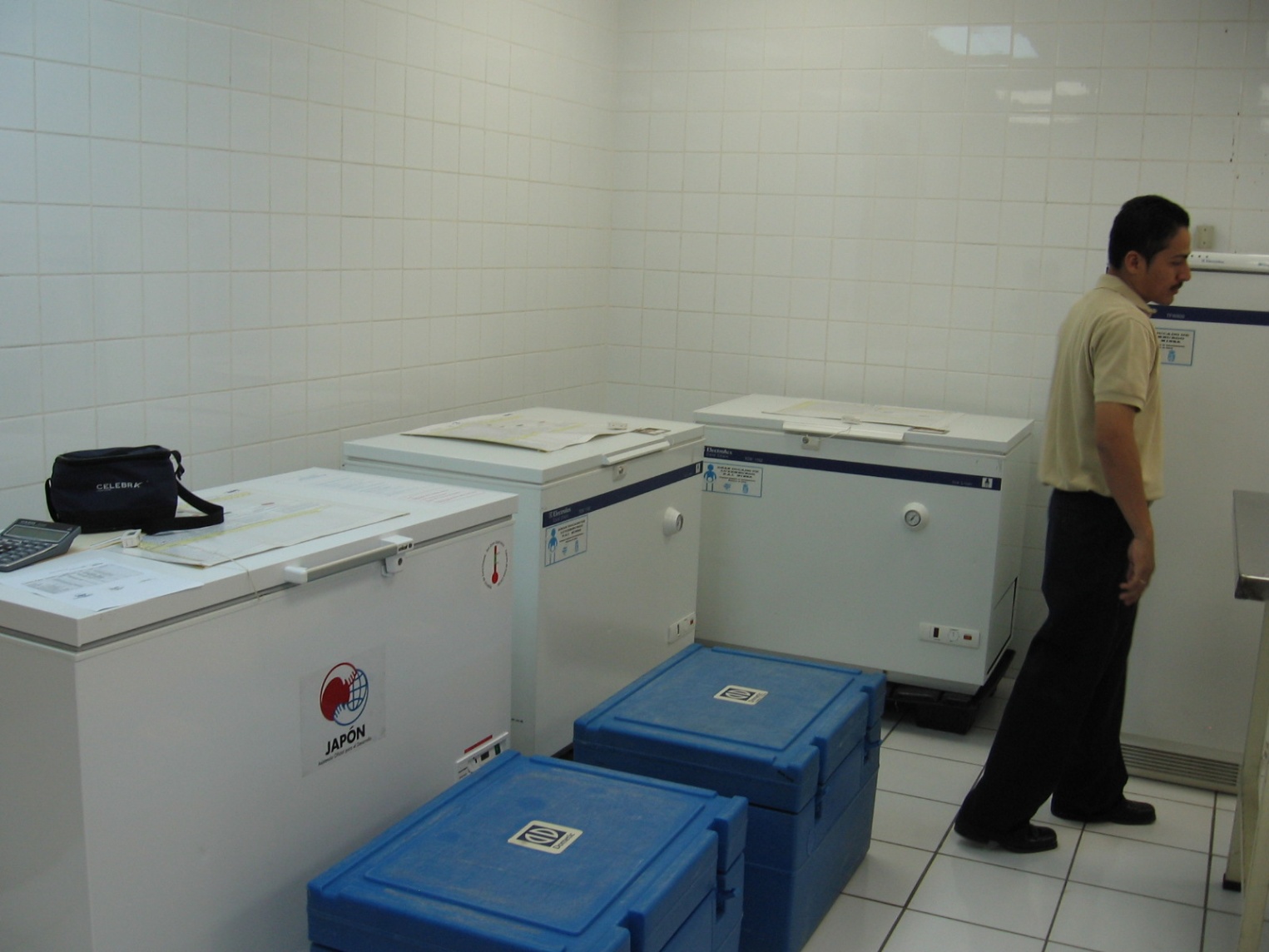 4/17/2023
CSEP 482B,  ICTD Capstone
26
Cold Chain
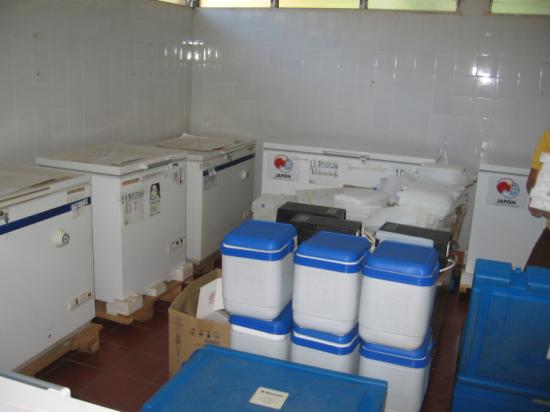 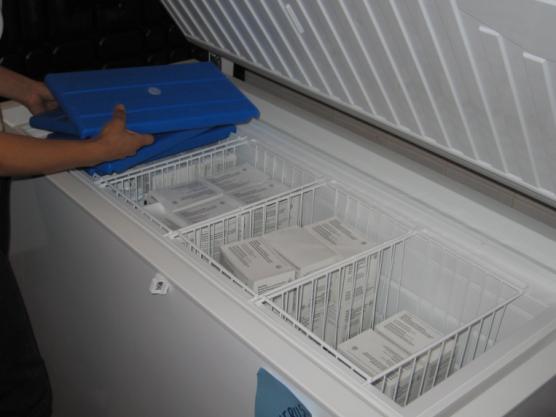 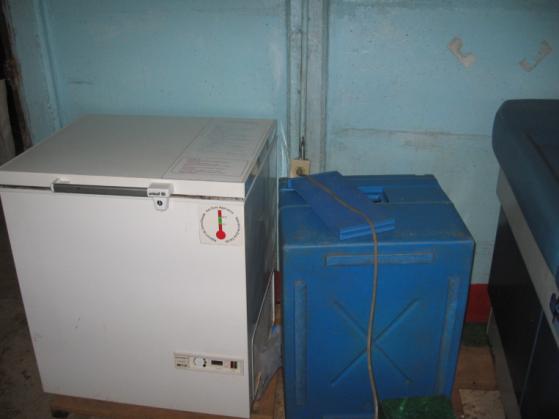 4/17/2023
CSEP 482B,  ICTD Capstone
27
Cold chain equipment
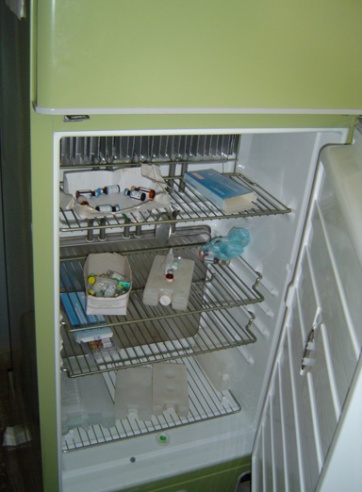 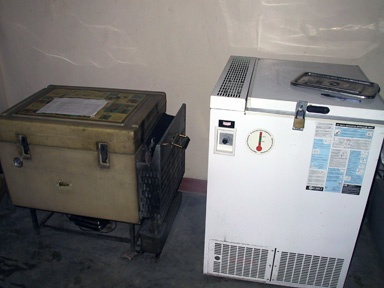 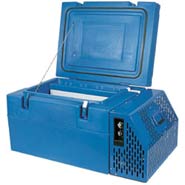 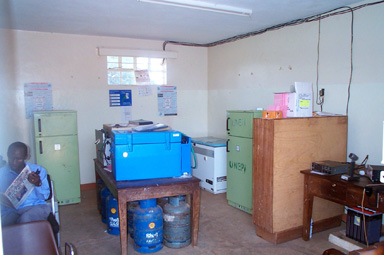 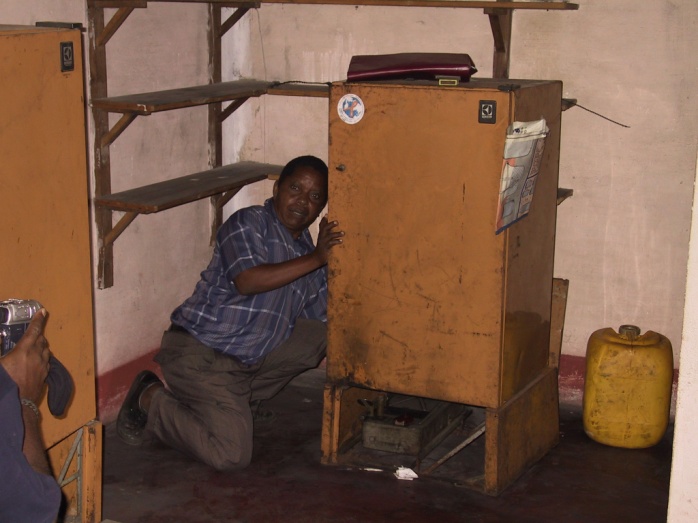 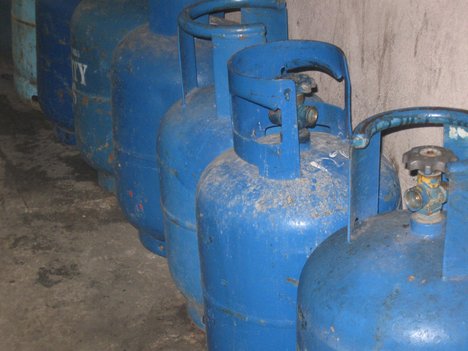 4/17/2023
CSEP 482B,  ICTD Capstone
28
Cold Chain Equipment Manager (CCEM) Software
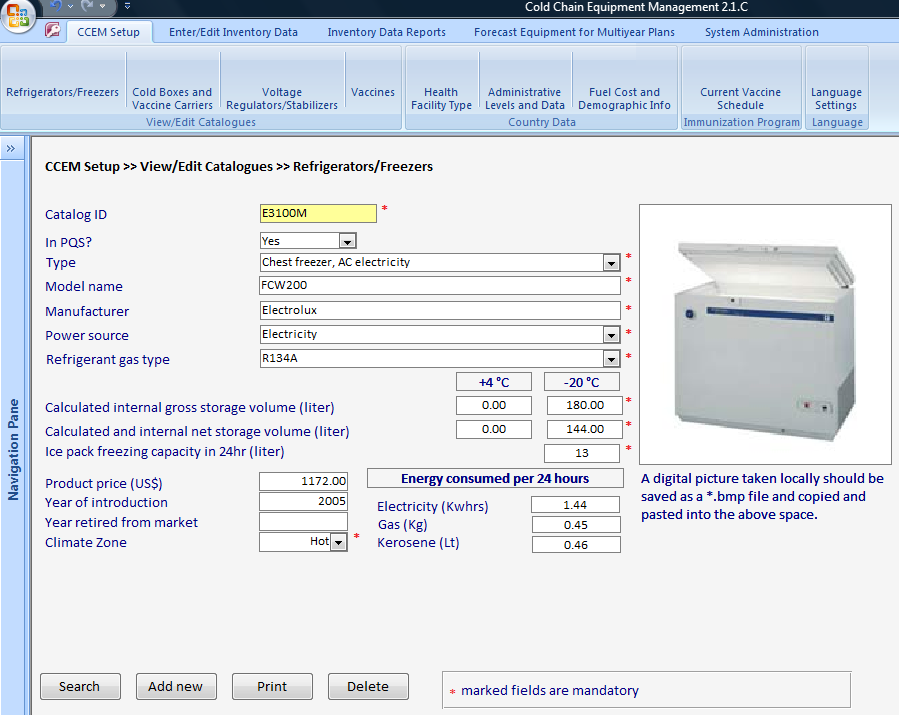 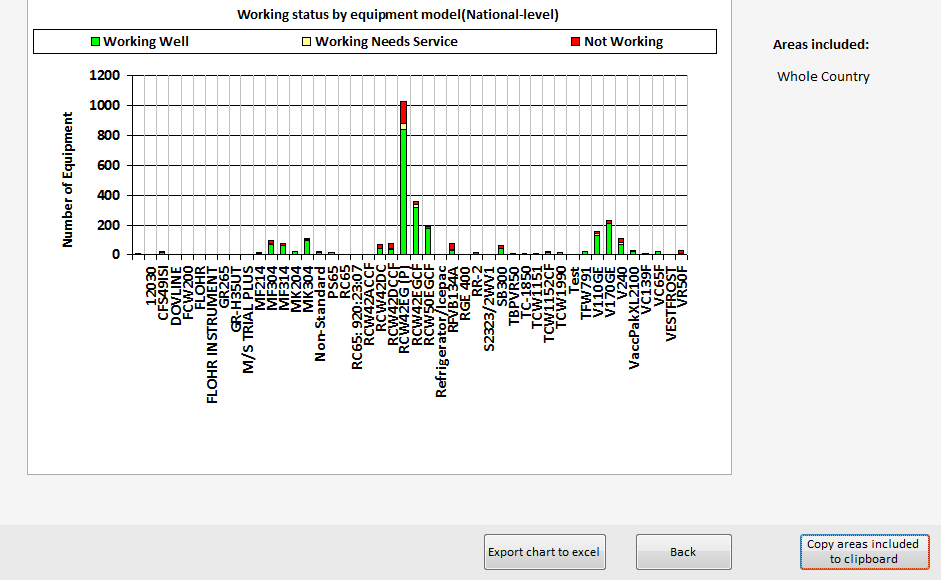 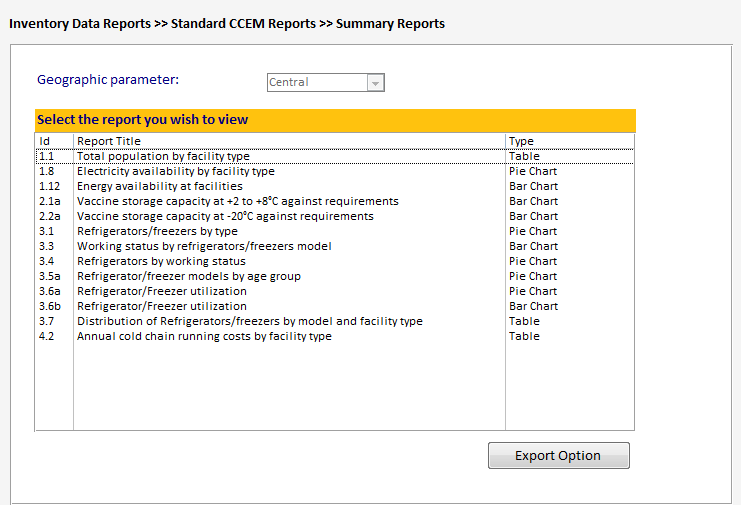 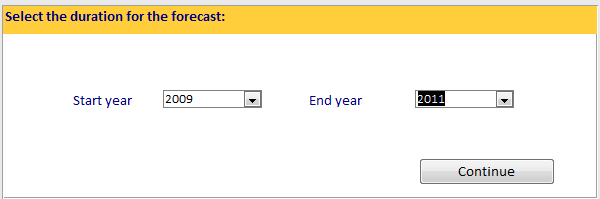 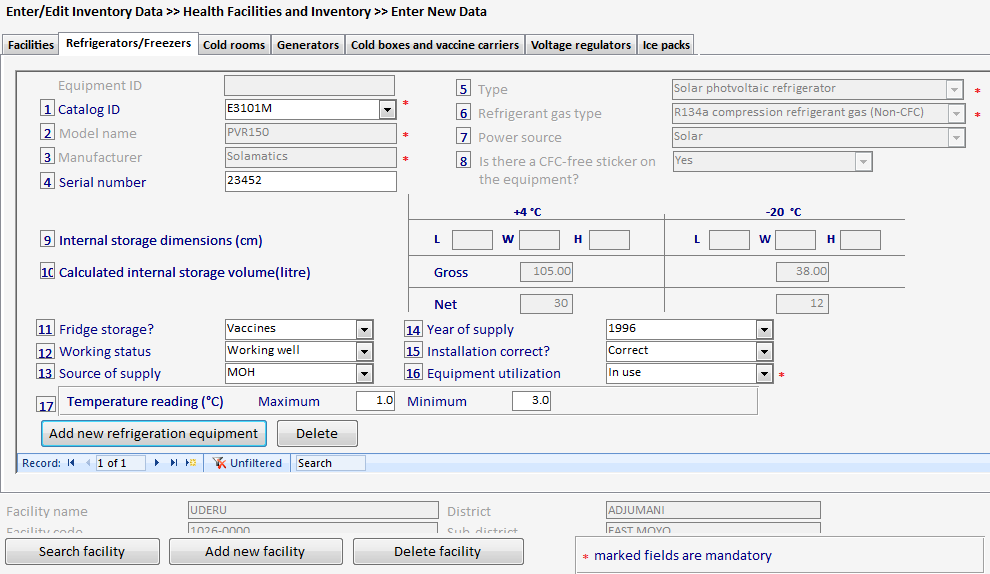 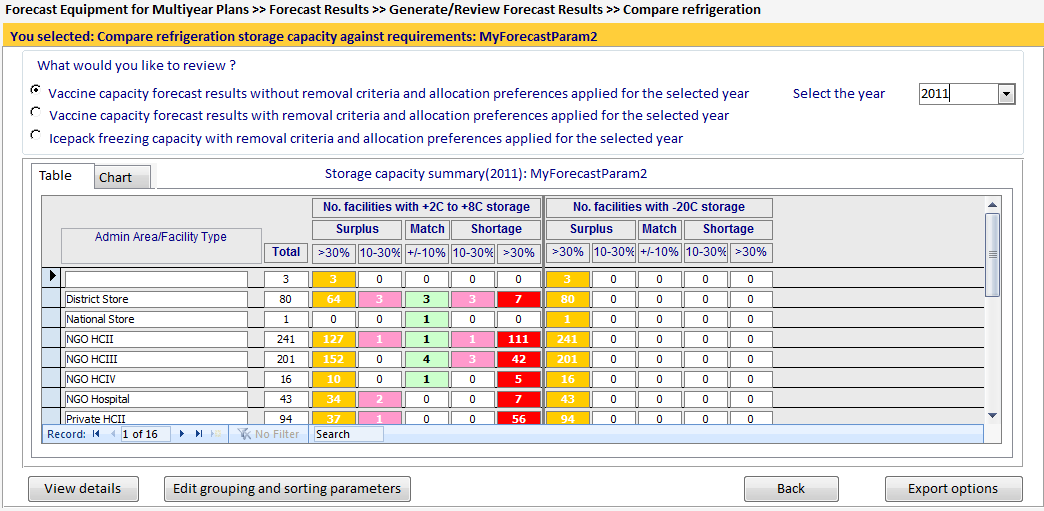 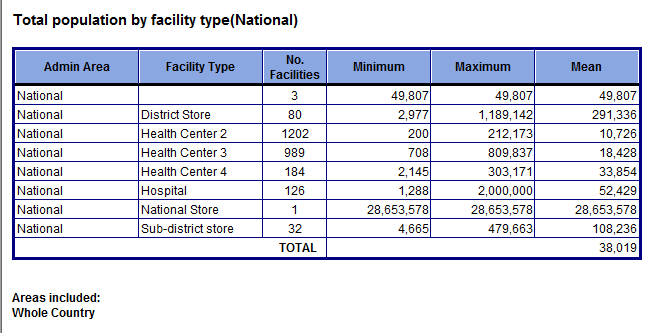 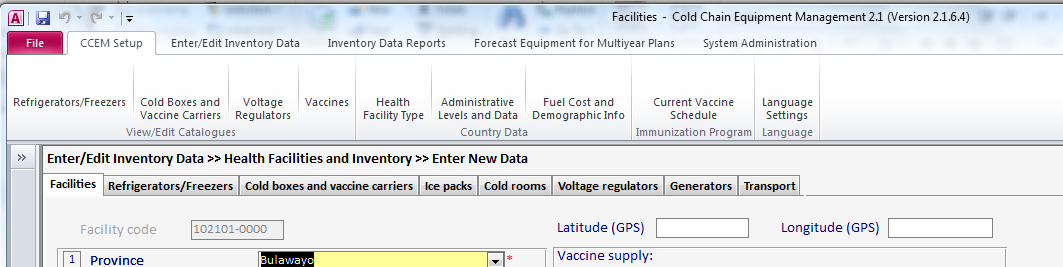 1/5/2012
Change Seminar
29
4/17/2023
CSEP 482B,  ICTD Capstone
29
Reports
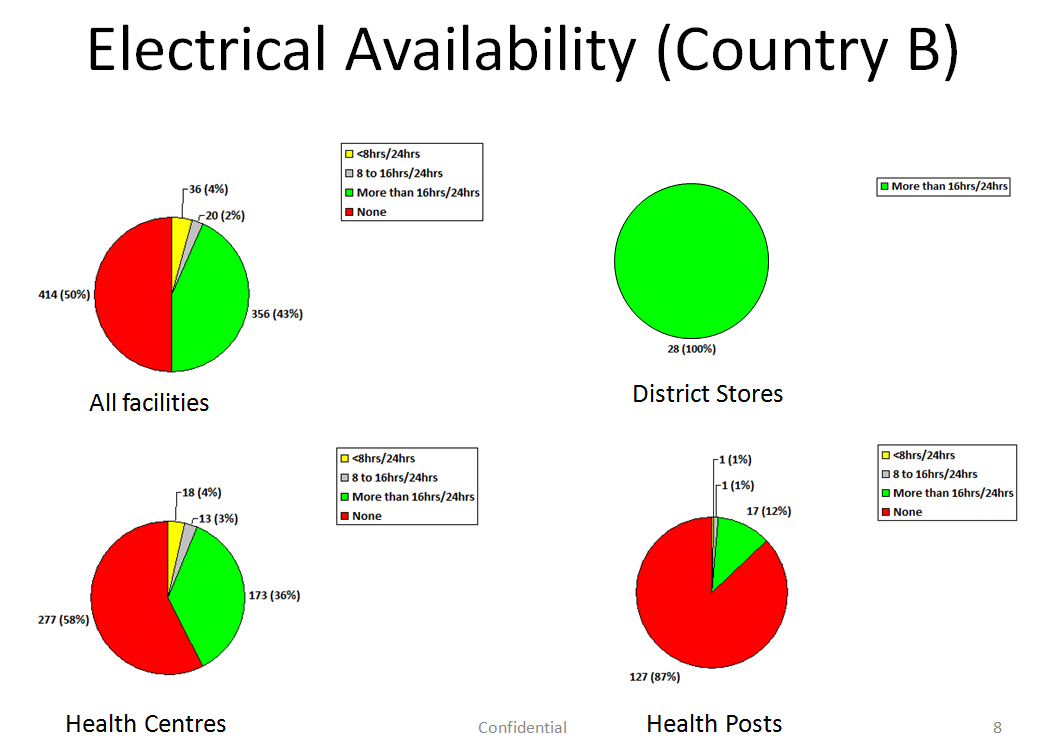 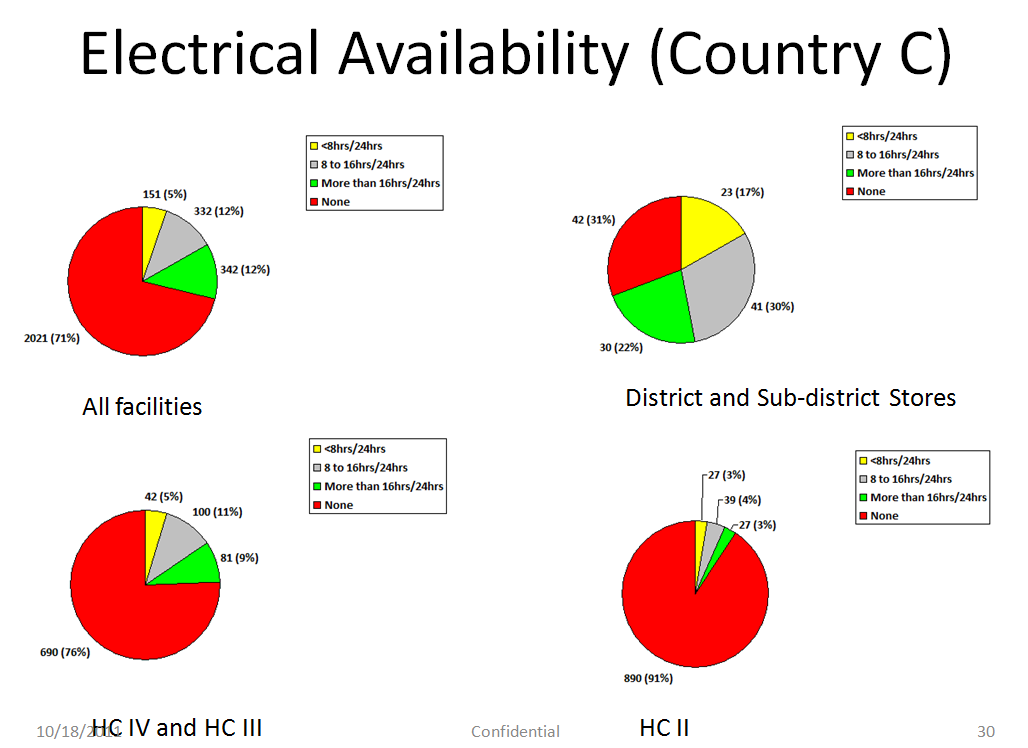 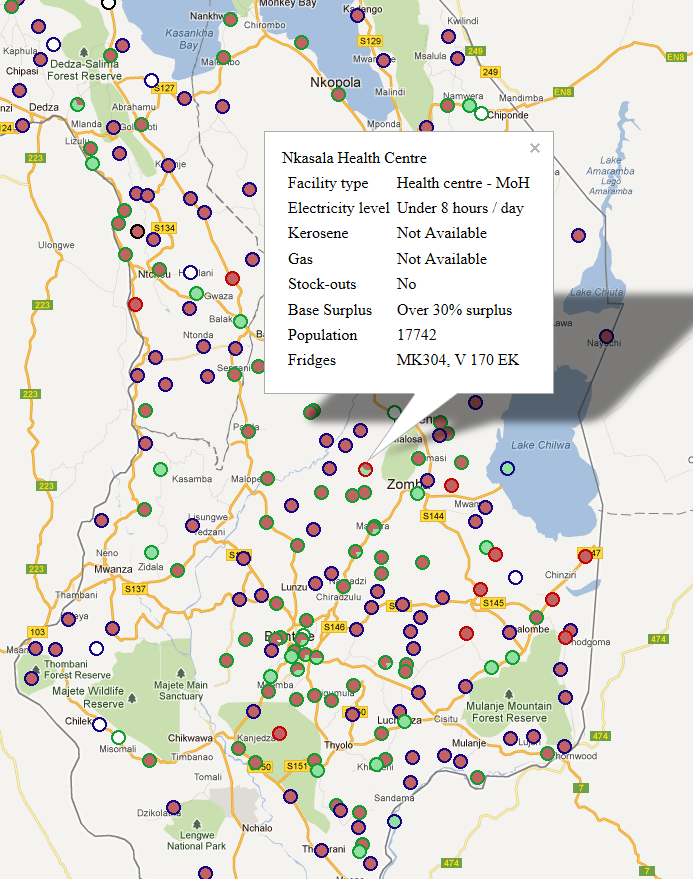 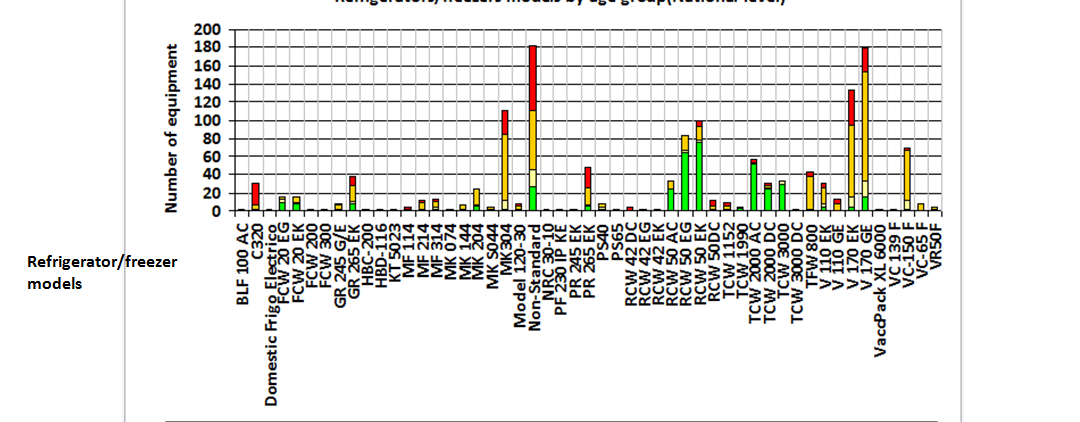 4/17/2023
CSEP 482B,  ICTD Capstone
30
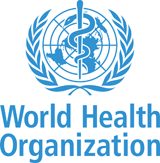 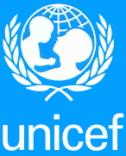 CCEI Data Standards
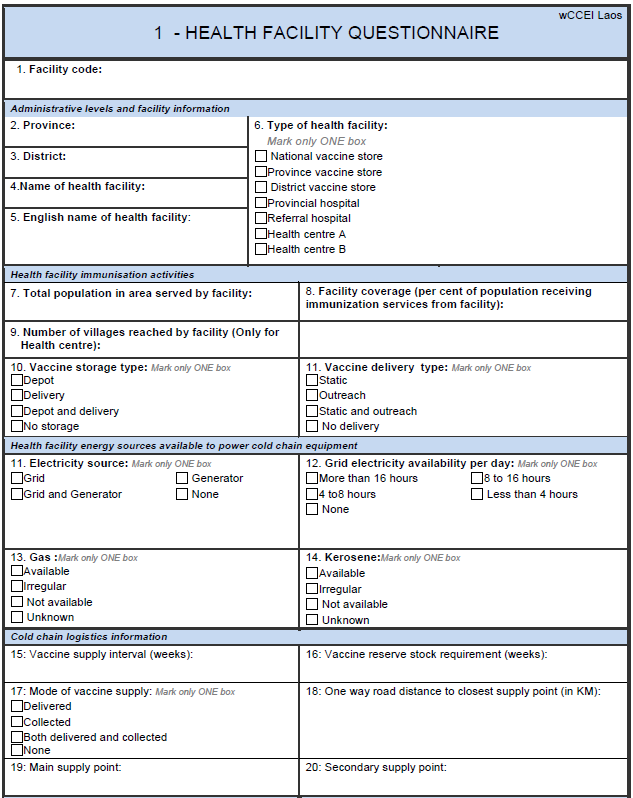 Goal:  Agree on standards to allow tools to interoperate
Wide range of tools available
Data integration problem is central
Need for multiple software tools
4/17/2023
CSEP 482B,  ICTD Capstone
31
Countries
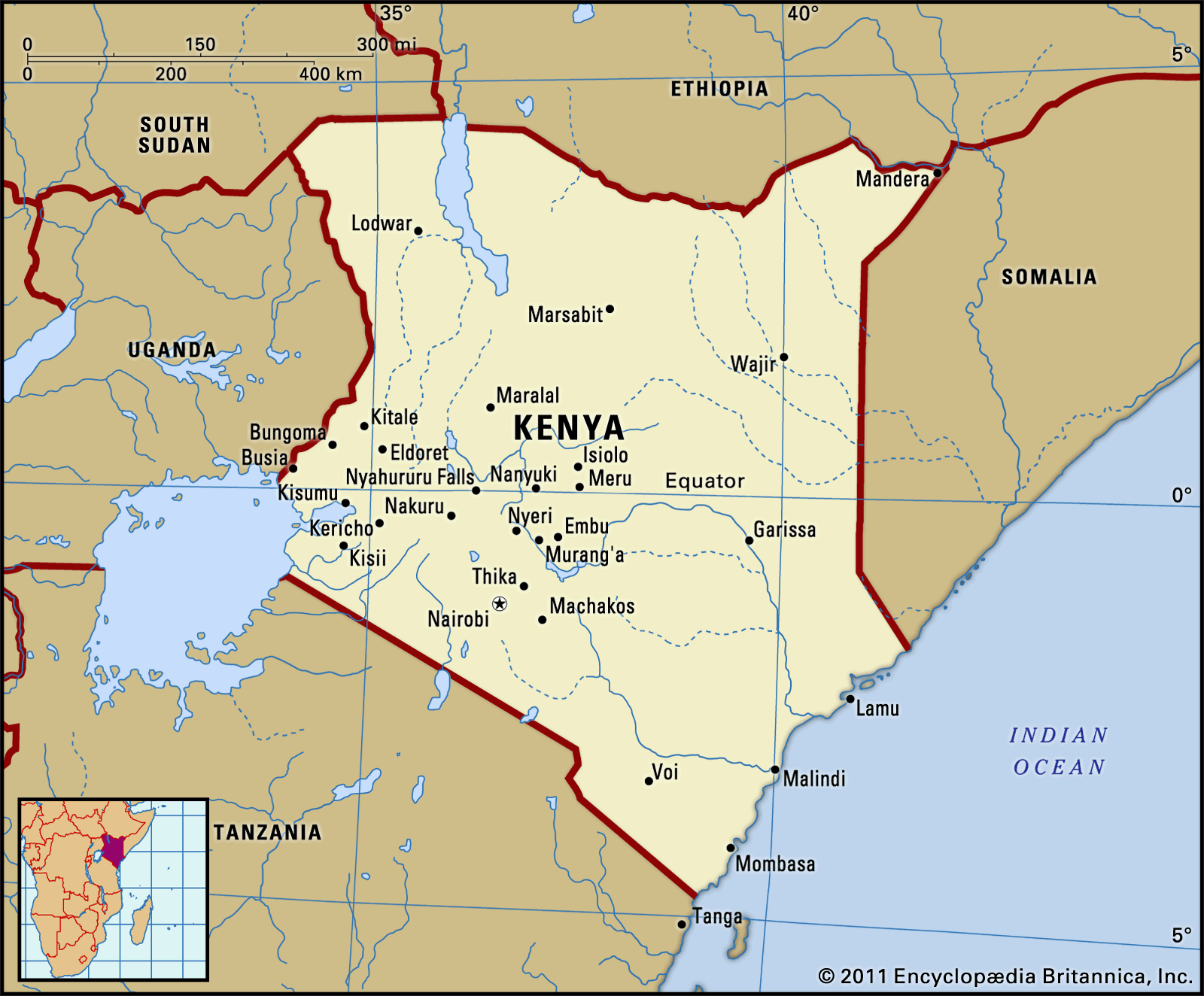 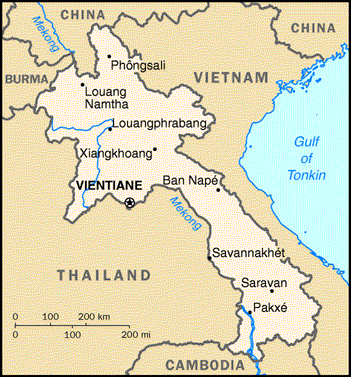 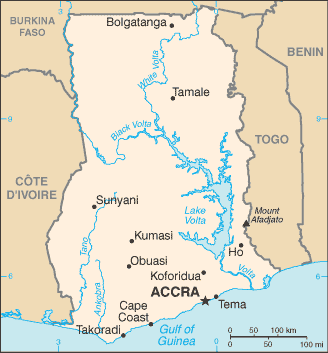 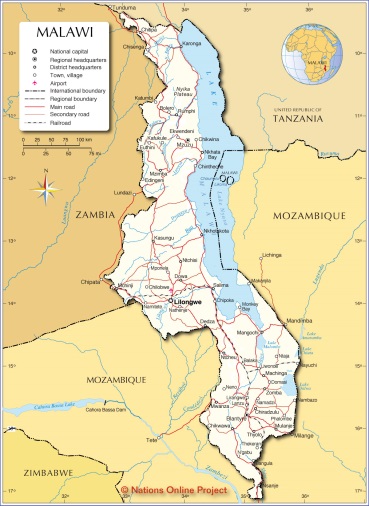 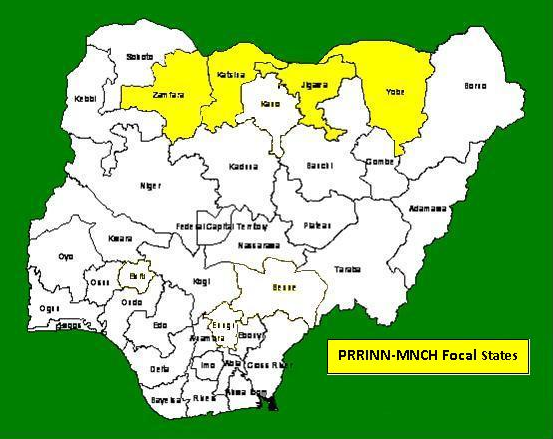 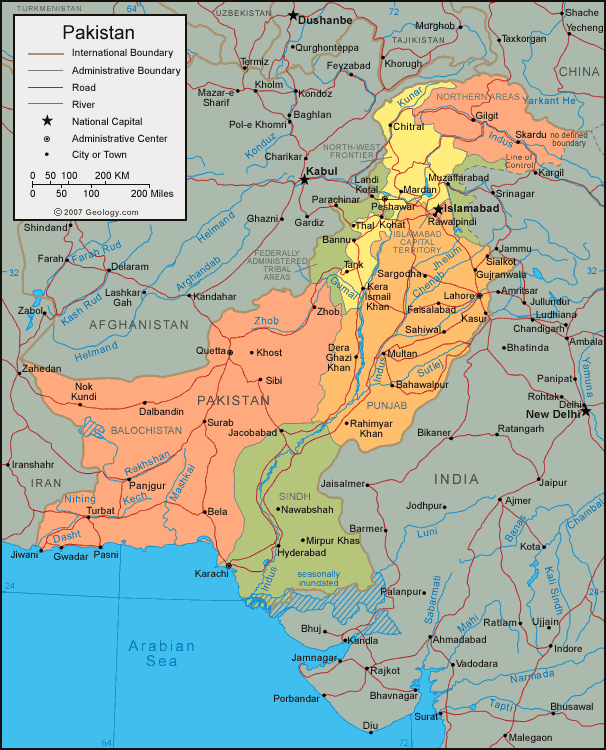 4/17/2023
CSEP 482B,  ICTD Capstone
32
Laos – Integration with SMS reporting
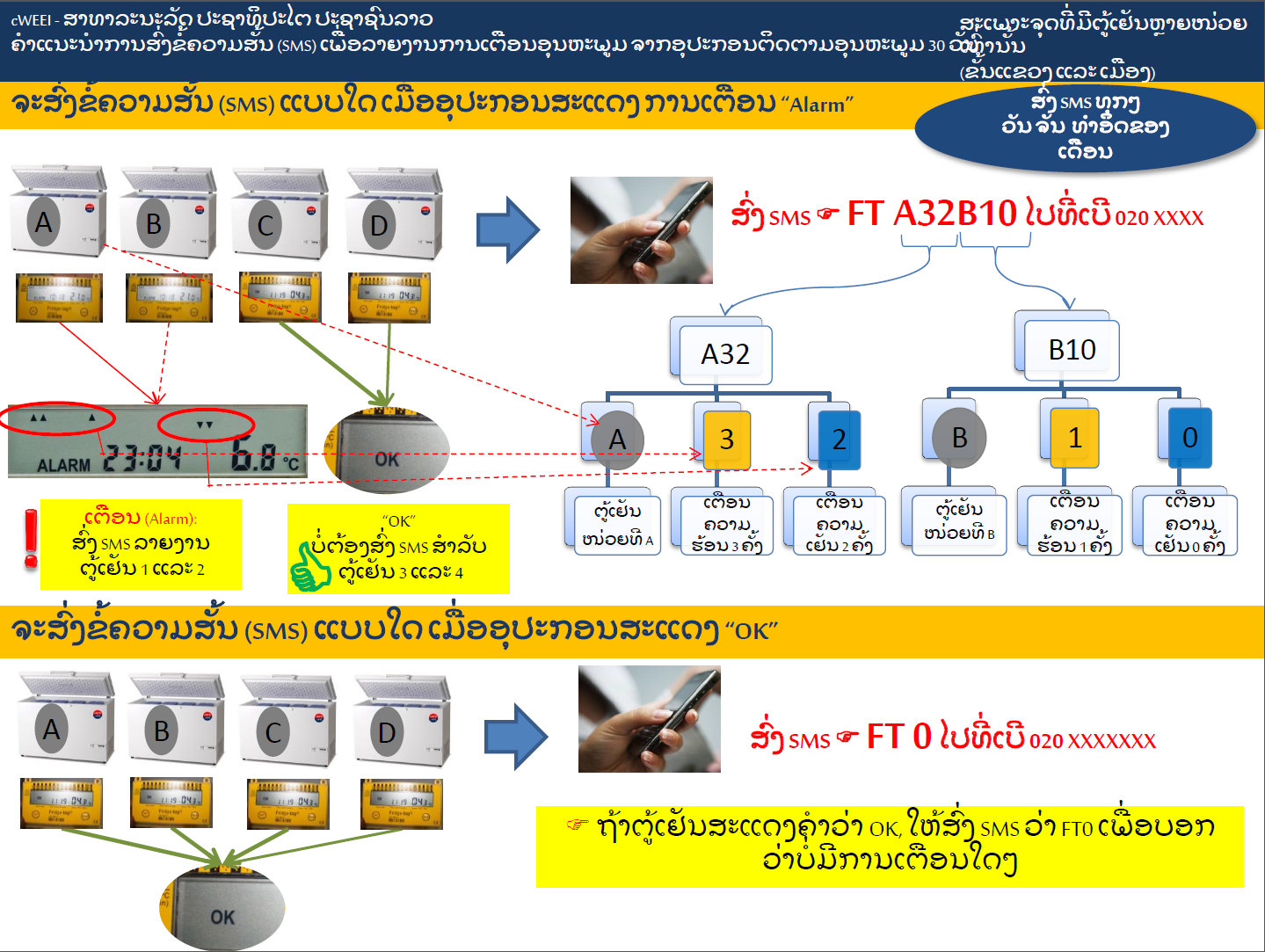 4/17/2023
CSEP 482B,  ICTD Capstone
33
Global Cold Chain Information System
Dash Board
Report Generation
Database
Uganda CCIS Architecture
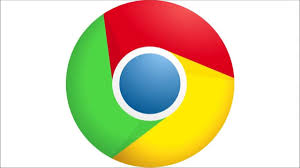 Country Database
ODK-X Client
ODK-X Server
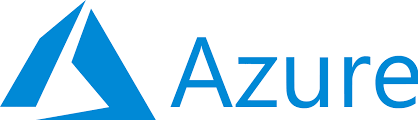 Local  Database
ODK-X Client
Data Bridge
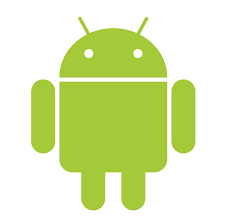 Local  Database
CCEM
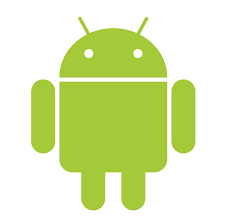 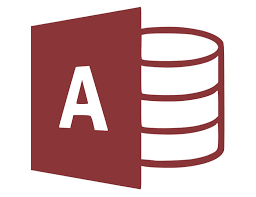 4/17/2023
CSEP 482B,  ICTD Capstone
34
Uganda Cold Chain Mobile Application
App built on top of the ODK-X platform
Combination of ODK Survey and ODK Tables
Written in Java Script

Manage a database of health facilities and refrigerators associated with facilities
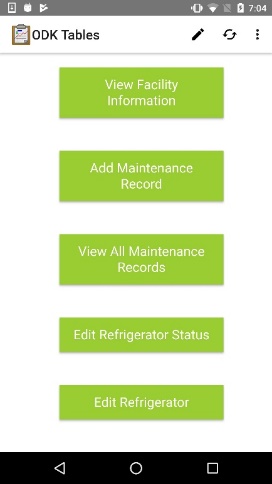 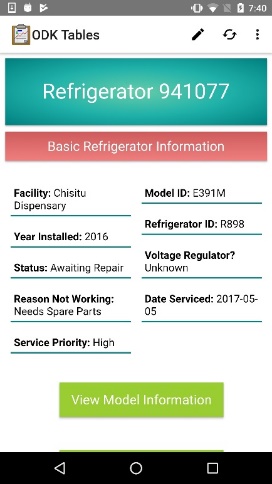 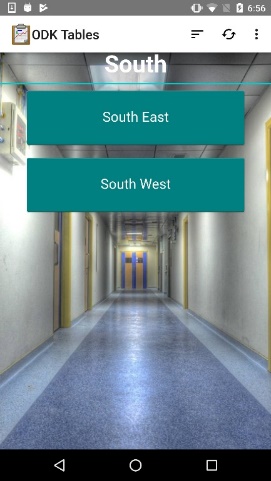 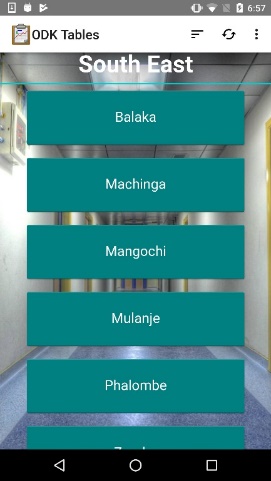 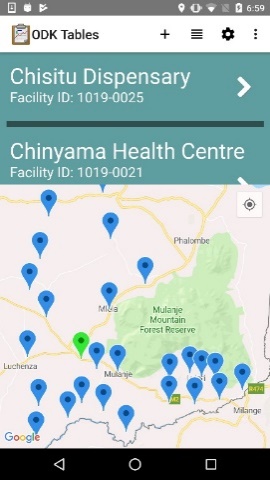 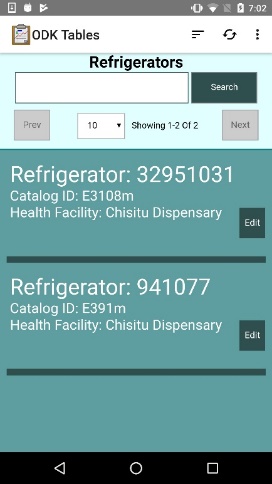 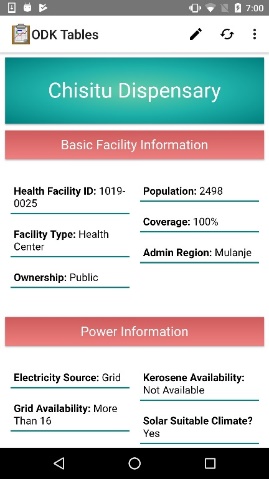 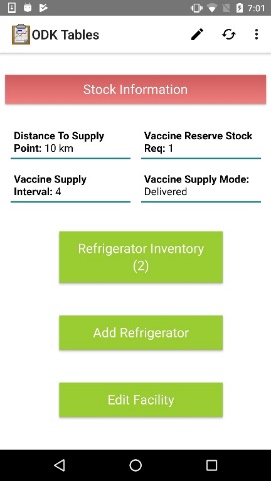 4/17/2023
CSEP 482B,  ICTD Capstone
35
Results: Functionality
Updating CCEI 
Data reported from 80.15% of the 394 HCFs in the study districts  
Data reported from 80.77% of the 486 CCE in the study districts
Frequency of temperature excursion:
Analysis: CCE functionality
Analysis: CCE temperature performance
Analysis: 
60 non-functional CCE out of 489 in study as of July 10,2020
Prioritizing repair:
129  Out of 795 entries showed CCE with either freeze (35) or high alarm (94) data
4/17/2023
CSEP 482B,  ICTD Capstone
36
Questions and Discussion
Richard Anderson 		anderson@cs.washington.edu
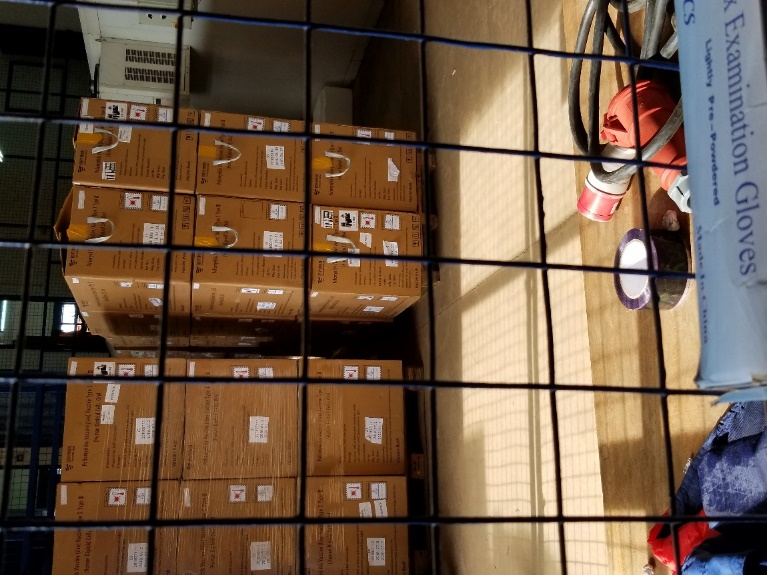 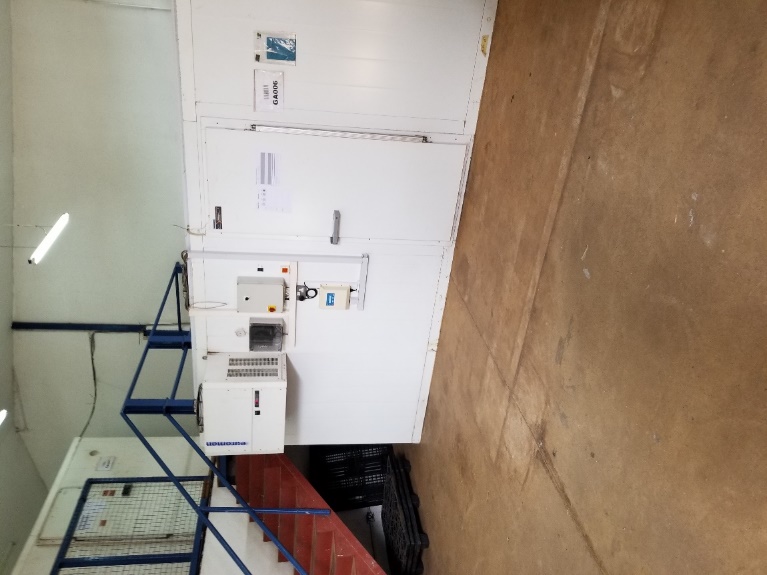 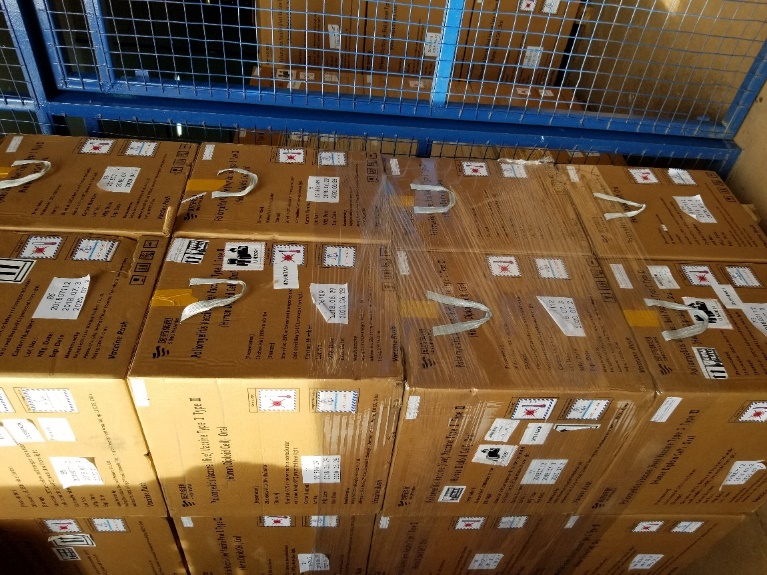 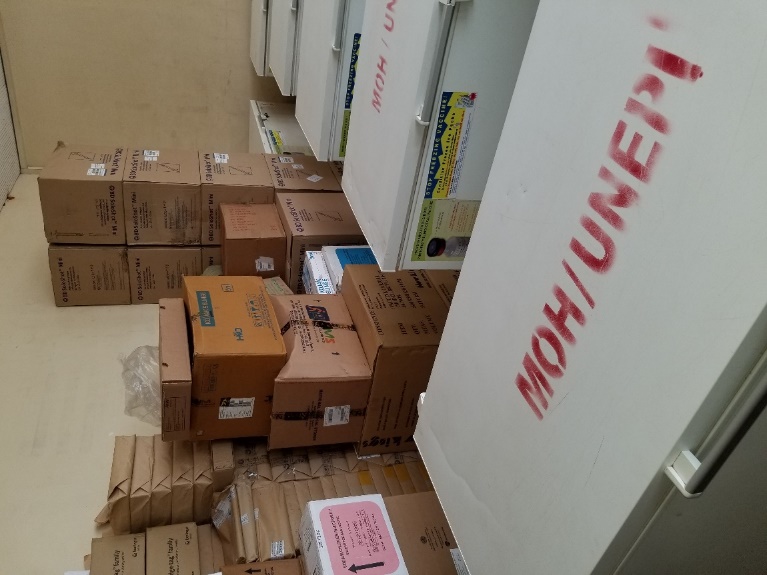 4/17/2023
CSEP 482B,  ICTD Capstone
37